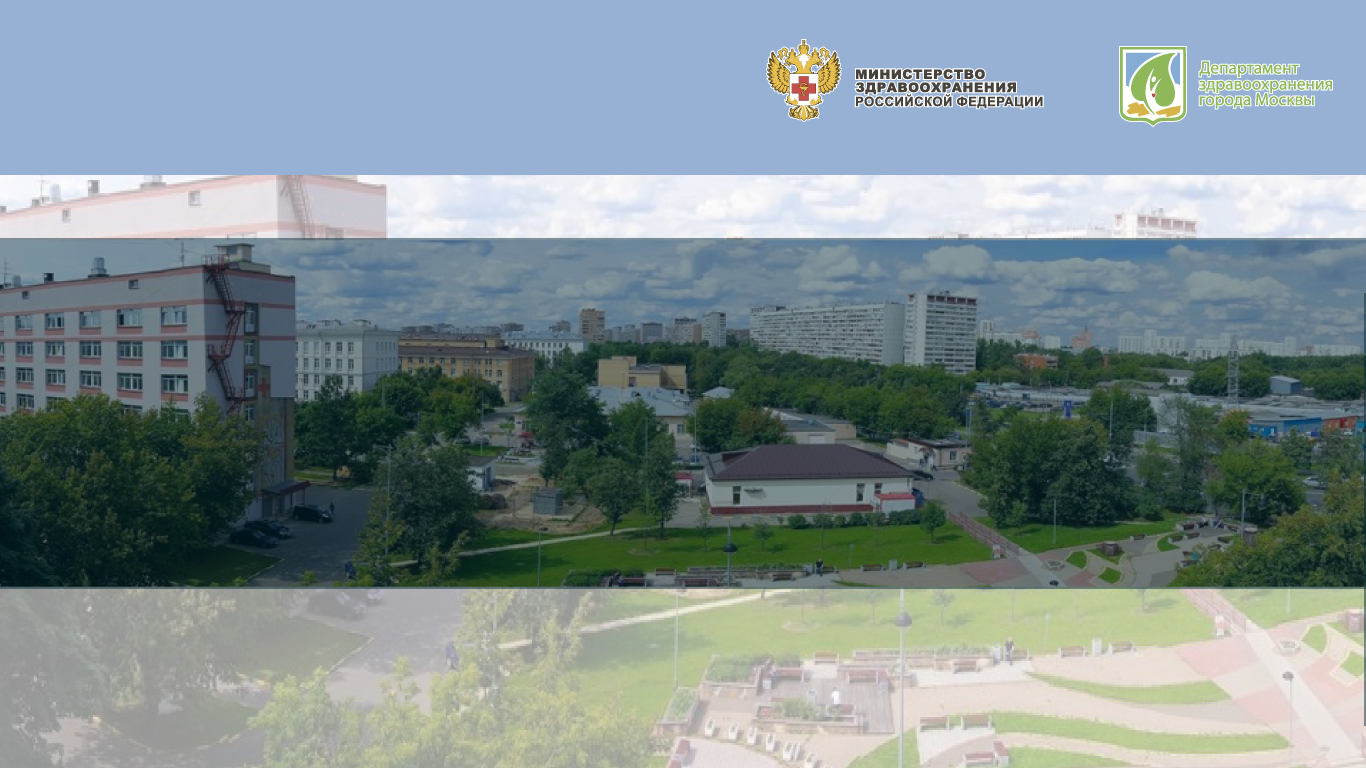 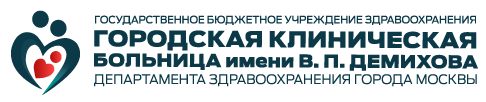 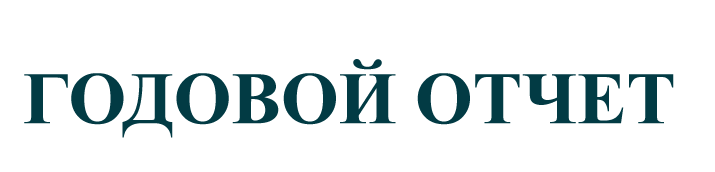 Заместителя главного врача по первичной медико-санитарной помощи 
ГБУЗ «ГКБ имени В.П. Демихова ДЗМ»
Коломаченко А. М.
Основные показатели
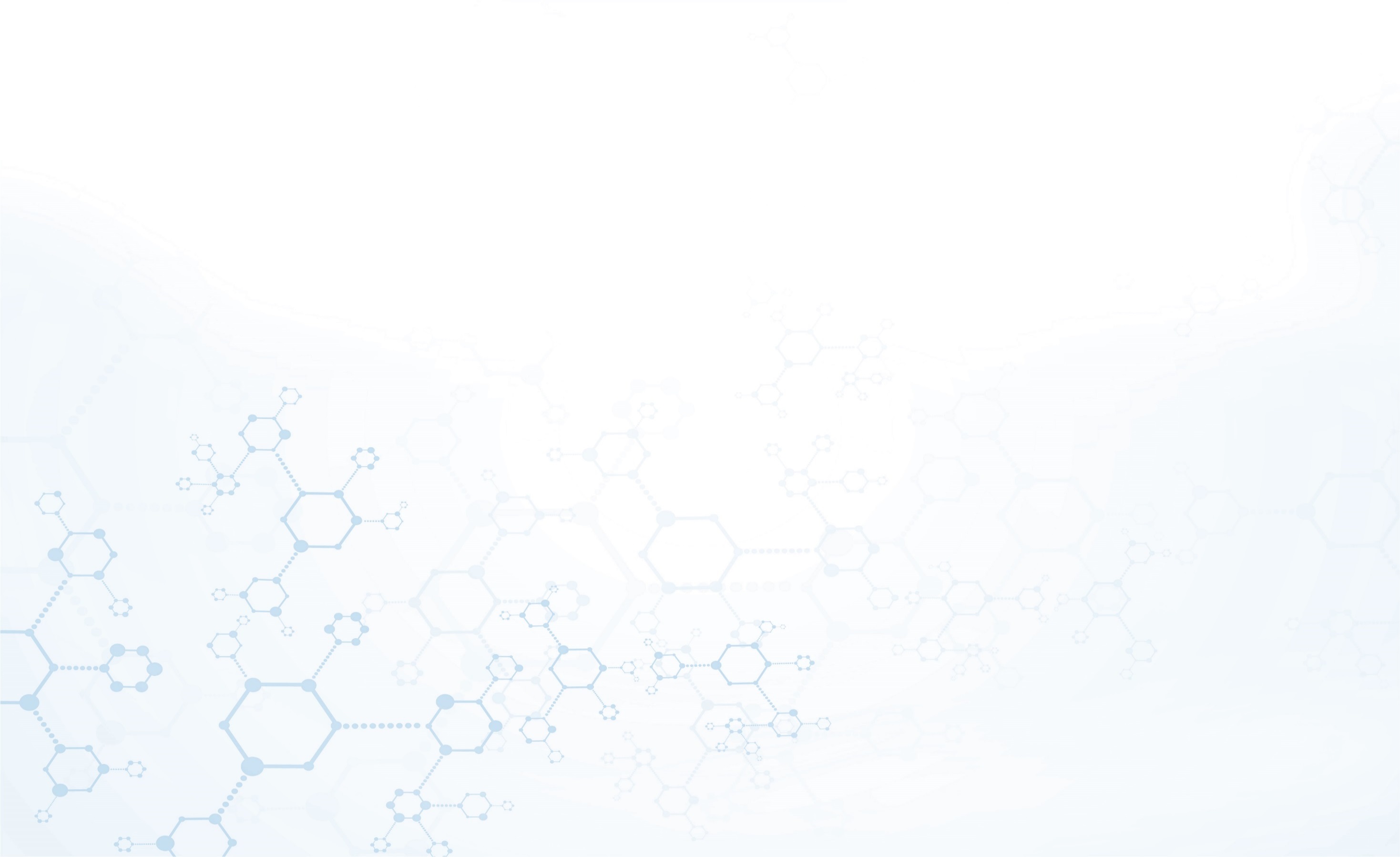 ГКБ имени В. П. Демихова
Амбулаторно-поликлинический центр
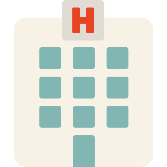 1 524 
посещений 
в смену по данным ЕМИАС
Мощность
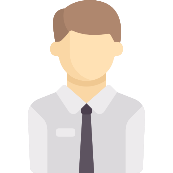 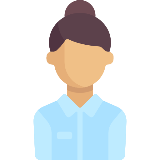 48 378 
человек 
(15 294 человека старше трудоспособного возраста)
Прикрепленное население
Численность прикрепленного населения
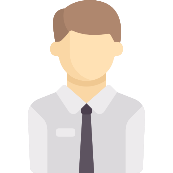 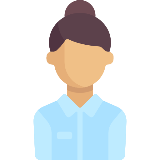 48 378
человек
2
Посещения поликлиники в 2019 году
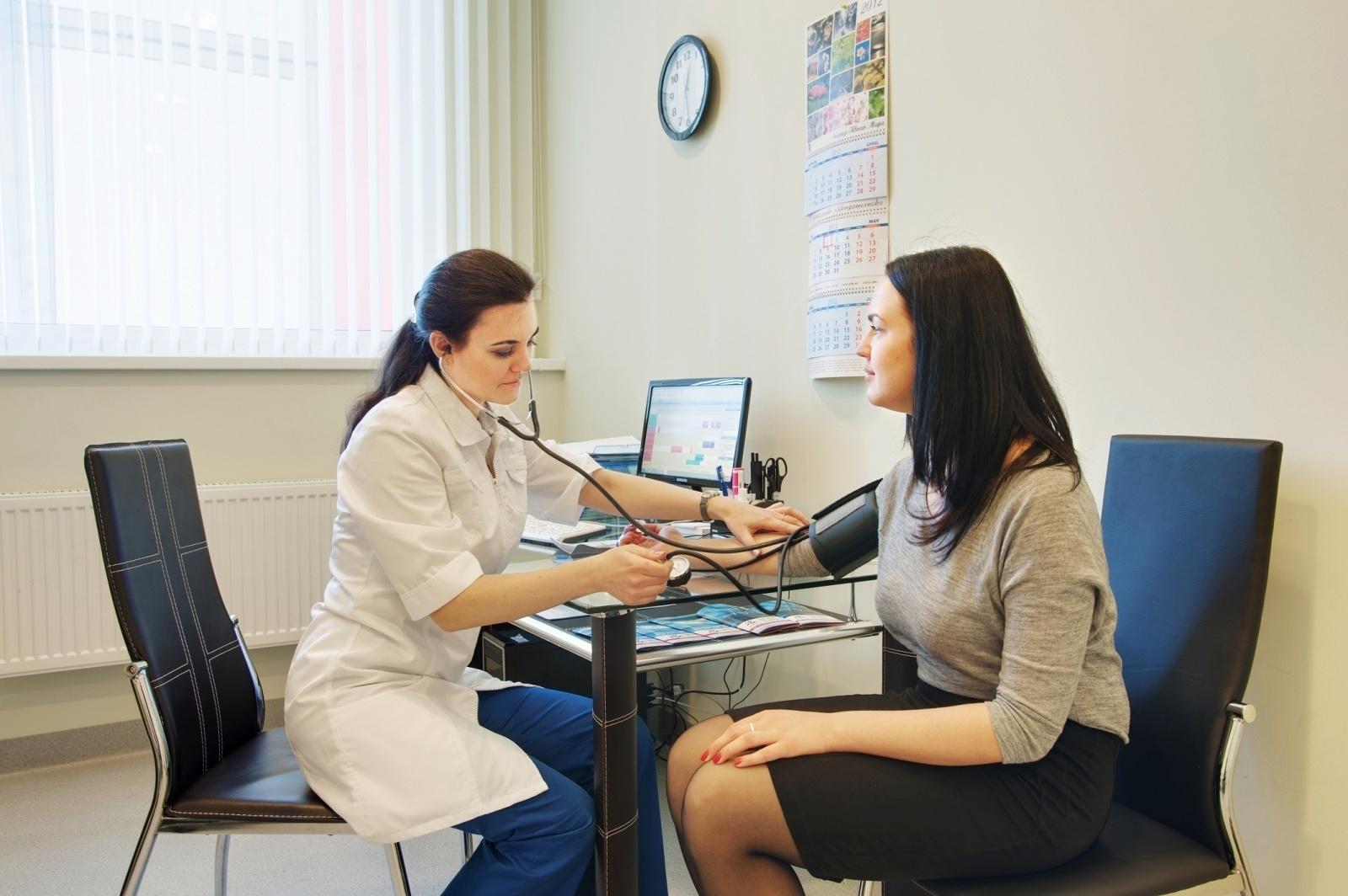 615 595
посещений в 2019 году
Профилактические приемы
Приемы по заболеванию
3
Доступность медицинской помощи в 2019 году
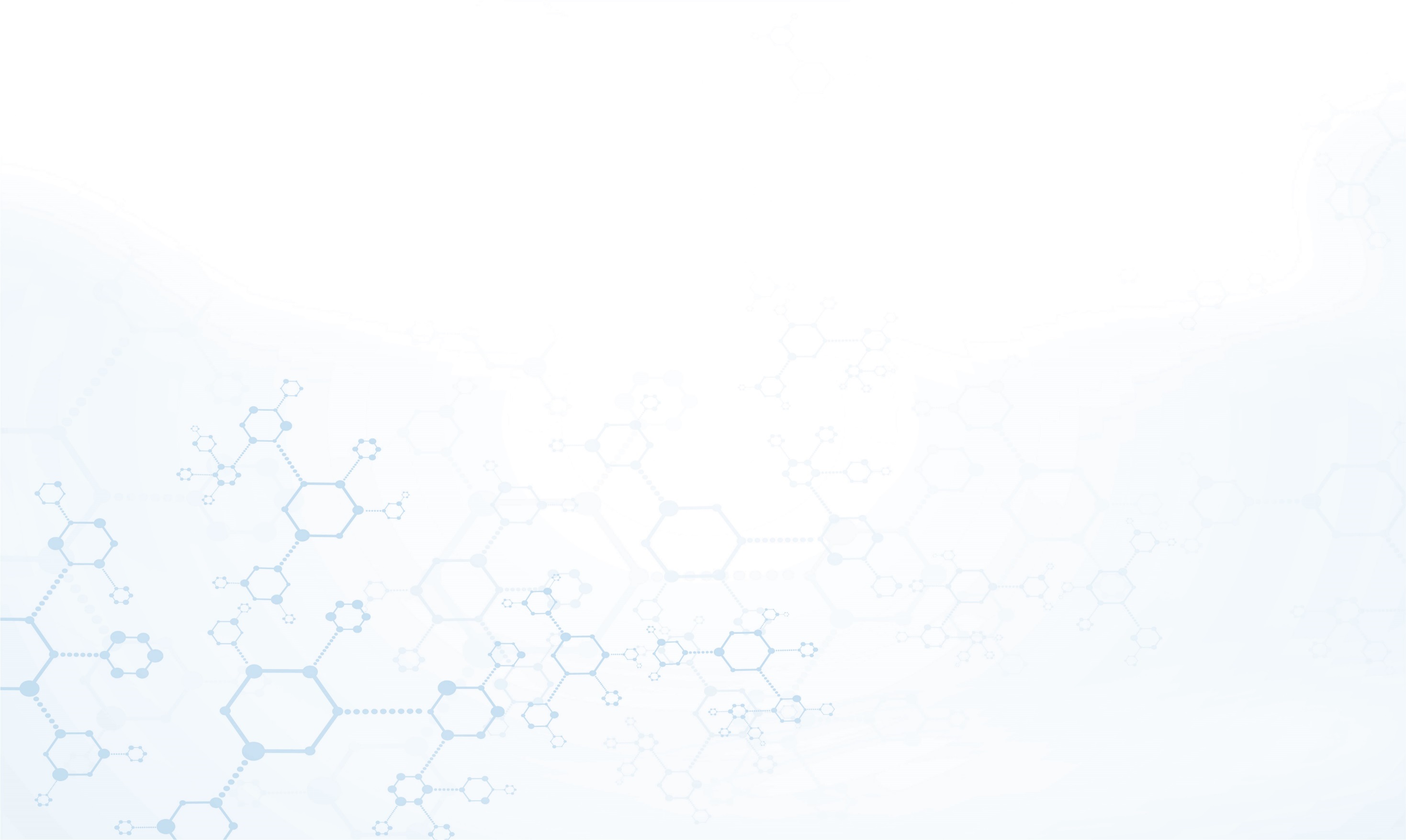 84,6%
средняя доступность специалистов 
II уровня в 2019 году 
Специалисты 
II уровня
95,5%
средняя доступность специалистов 
I уровня в 2019 году
Специалисты
I уровня
91,8%
средняя доступность терапевтов/ВОП 
в 2019 году 
Терапевты/
ВОП
4
Диспансеризация
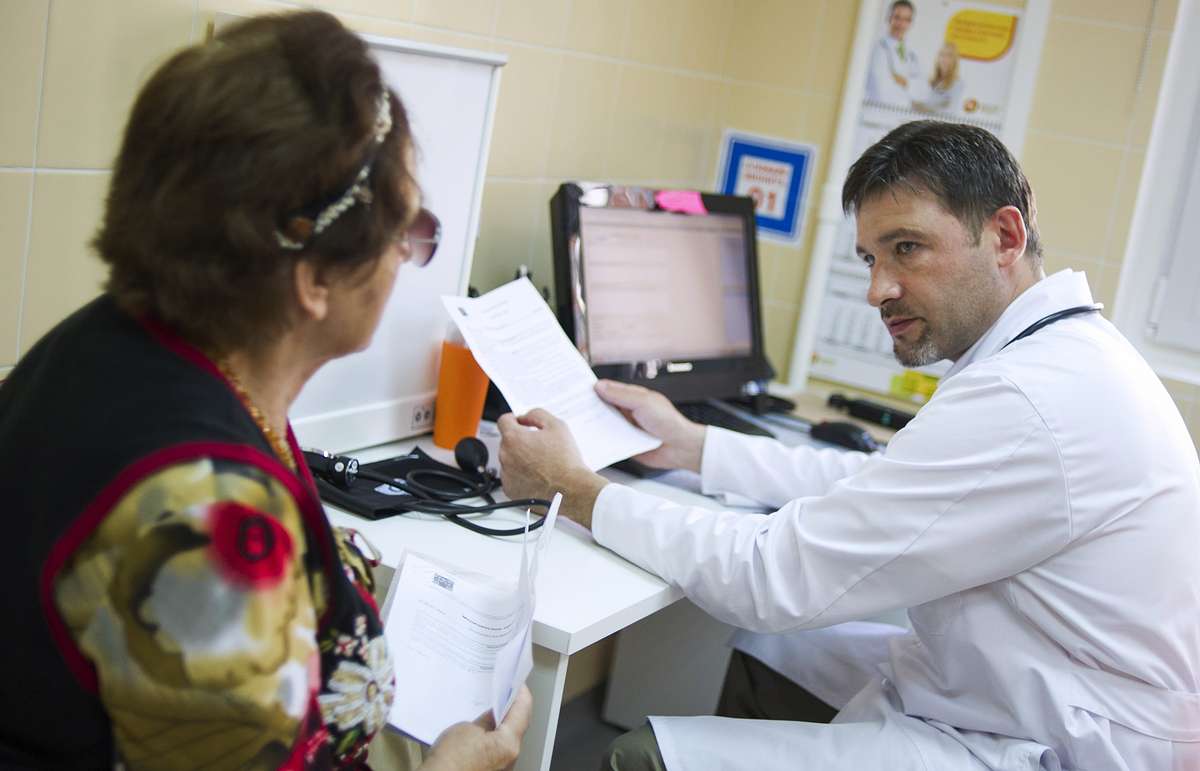 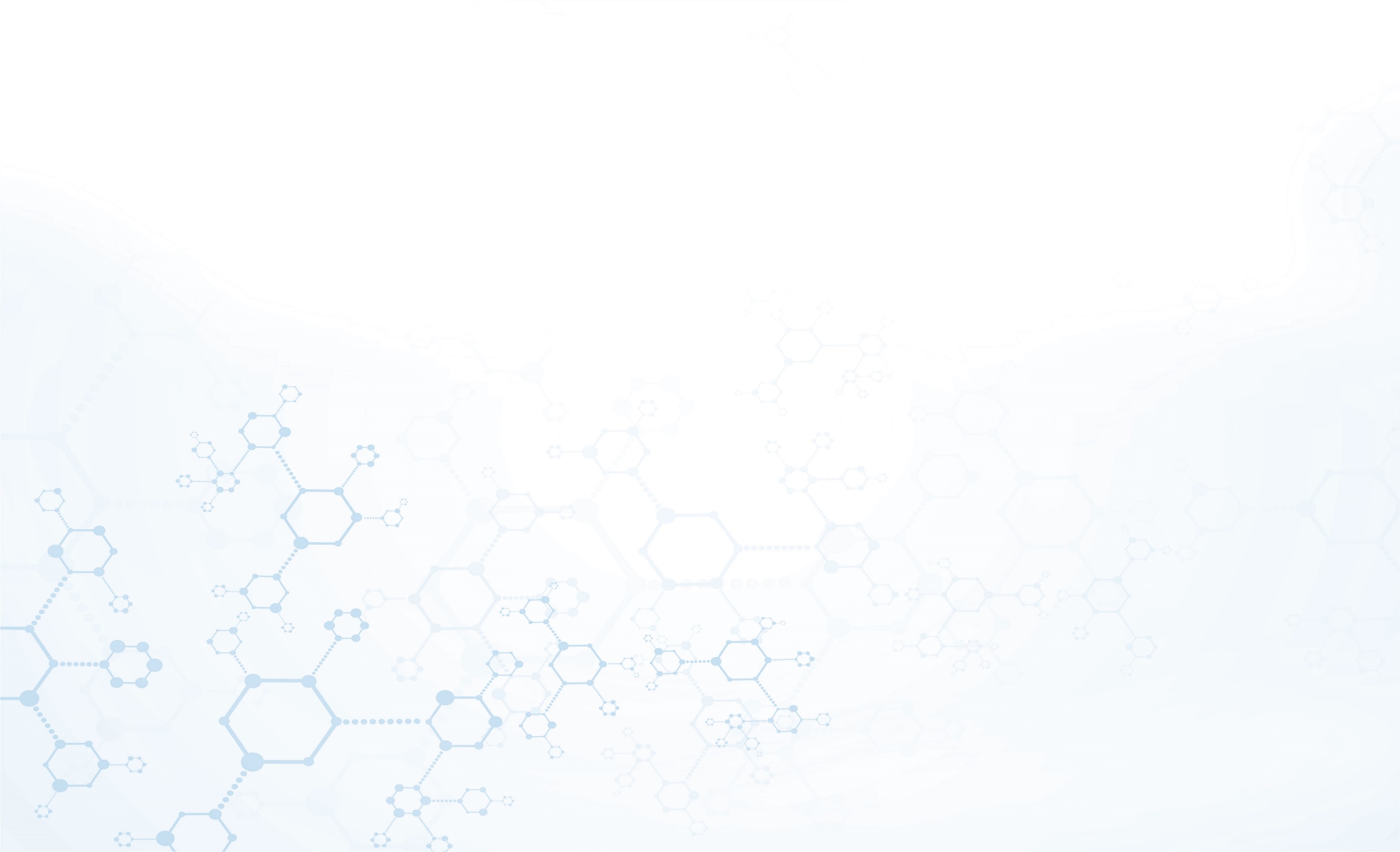 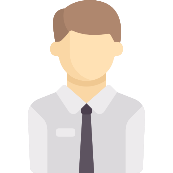 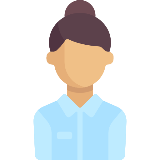 Прошли 
диспансеризацию
17 911 чел., из них:
5
Диспансеризация и профилактические осмотры
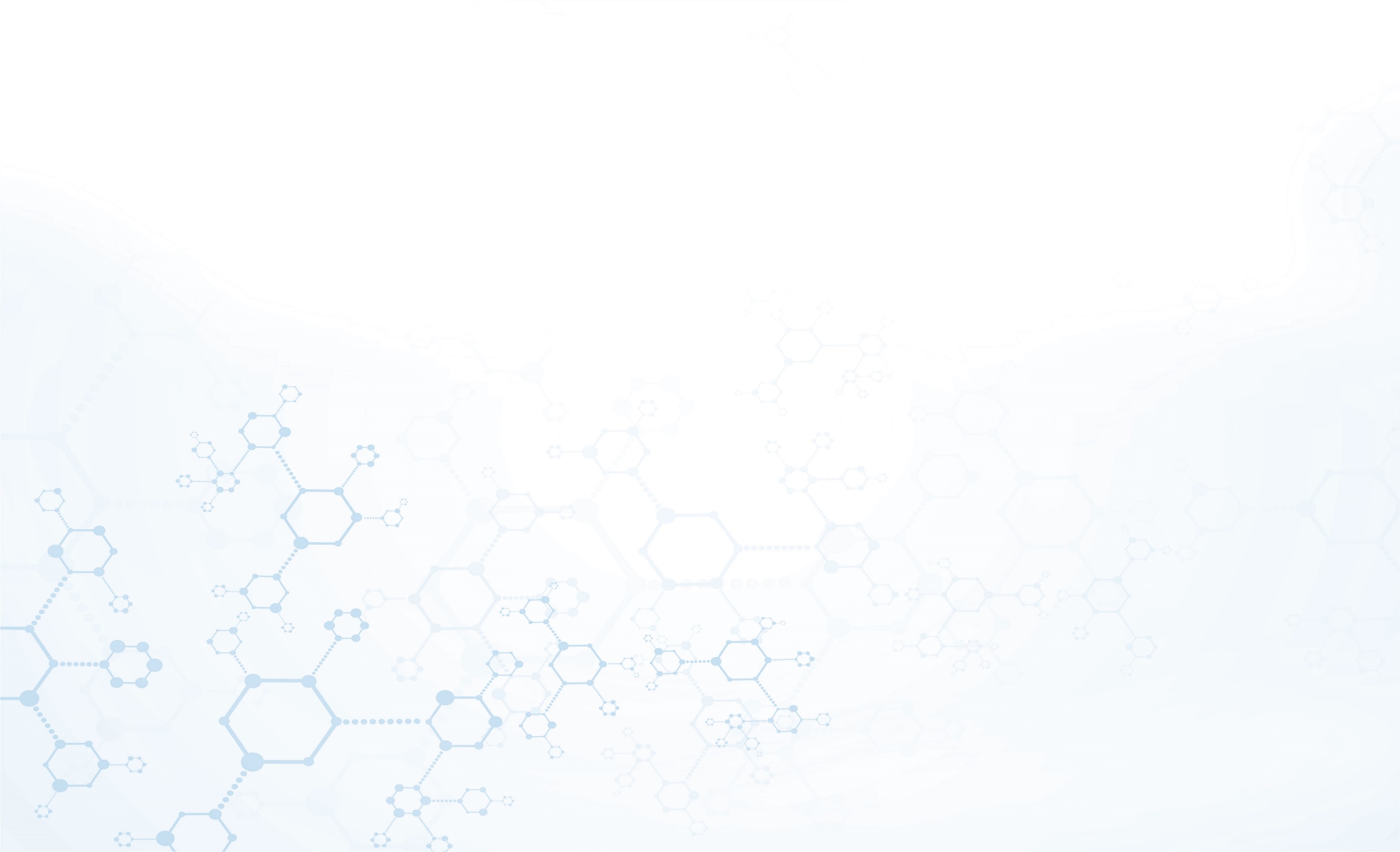 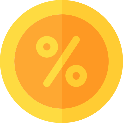 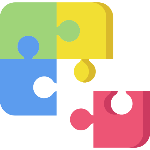 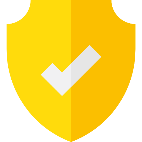 План
Факт выполнения
Доля выполнения
Диспансеризация взрослого населения
18 379 чел.
17 911 чел.
98 %
Проведение профилактических медицинских осмотров
4 089 чел.
4 086 чел.
100 %
Проведение периодических осмотров
2 756 чел.
2 756 чел.
100 %
6
Основные показатели. Инвалиды и участники ВОВ
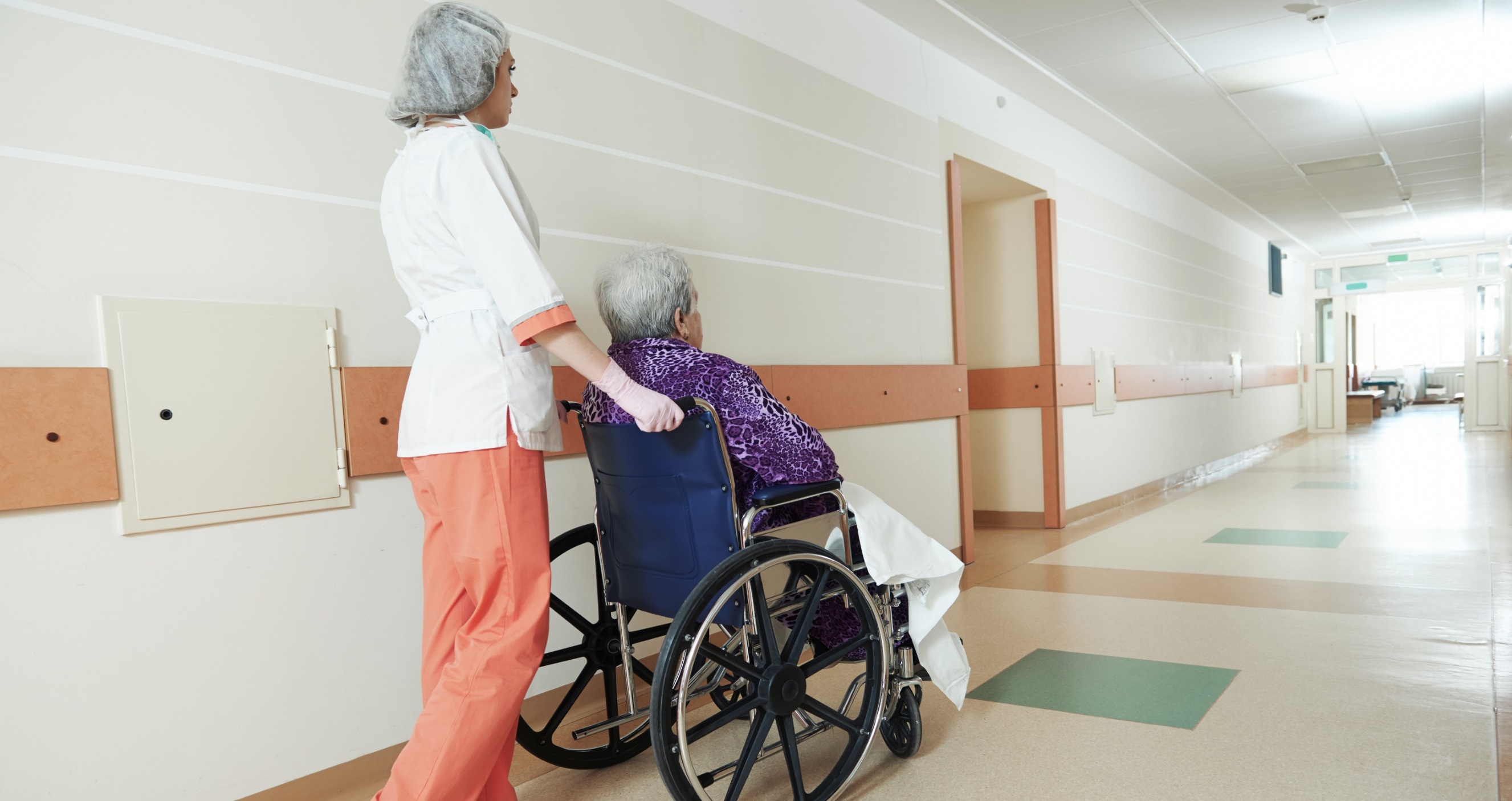 7
Прививочная работа: гепатит, корь, краснуха, дифтерия
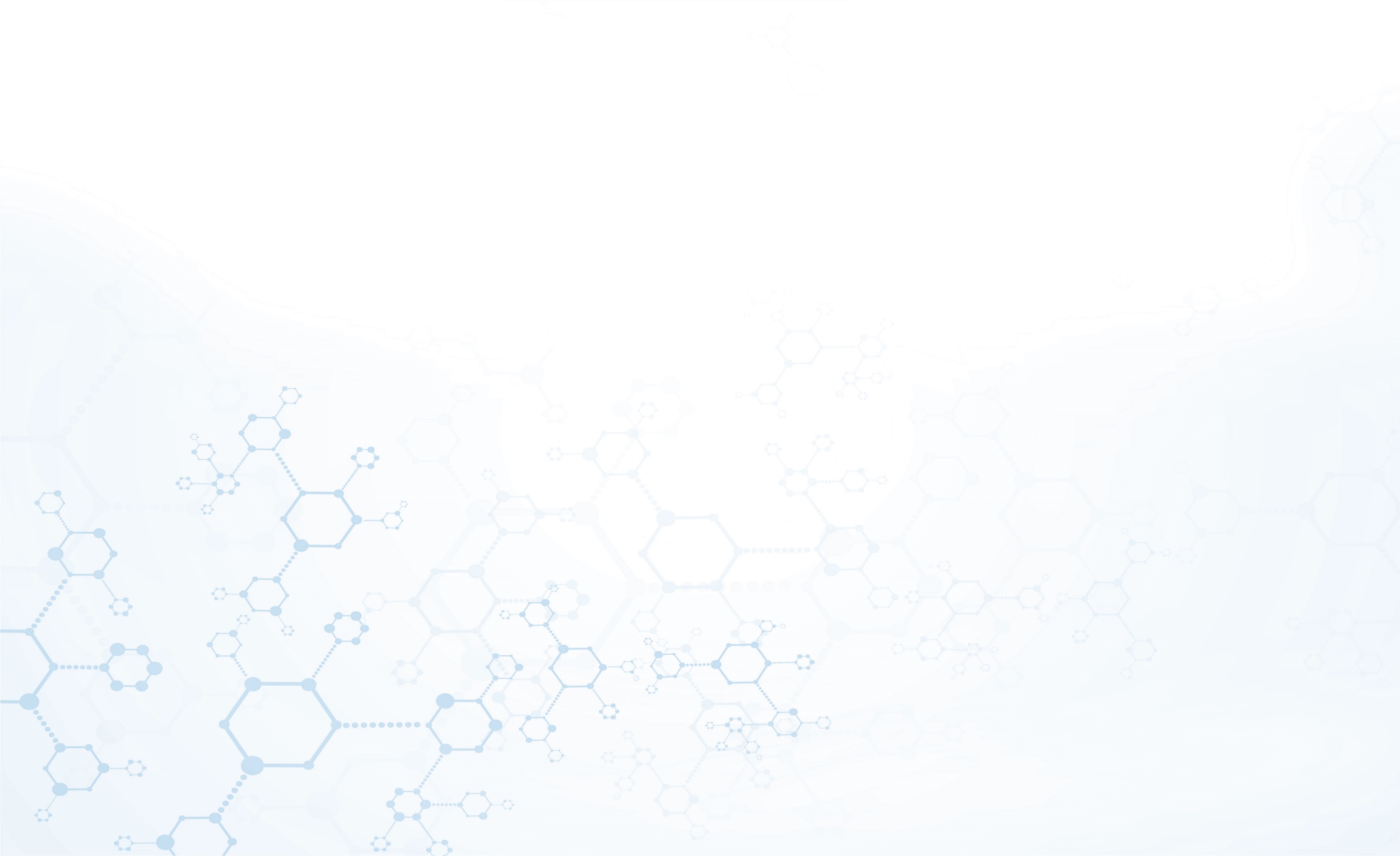 Вакцинация против гепатита В 
Вакцинация против гепатита А
Ревакцинация против гепатита А
Вакцинация против кори
Ревакцинация против кори
Вакцинация против краснухи
Ревакцинация против краснухи
Вакцинация против дифтерии
Ревакцинация против дифтерии
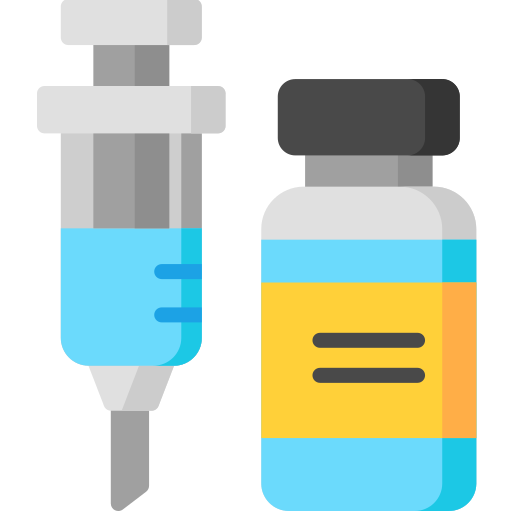 Все планы по вакцинации на 2019 год выполнены на
100%
Показатели заболеваемости
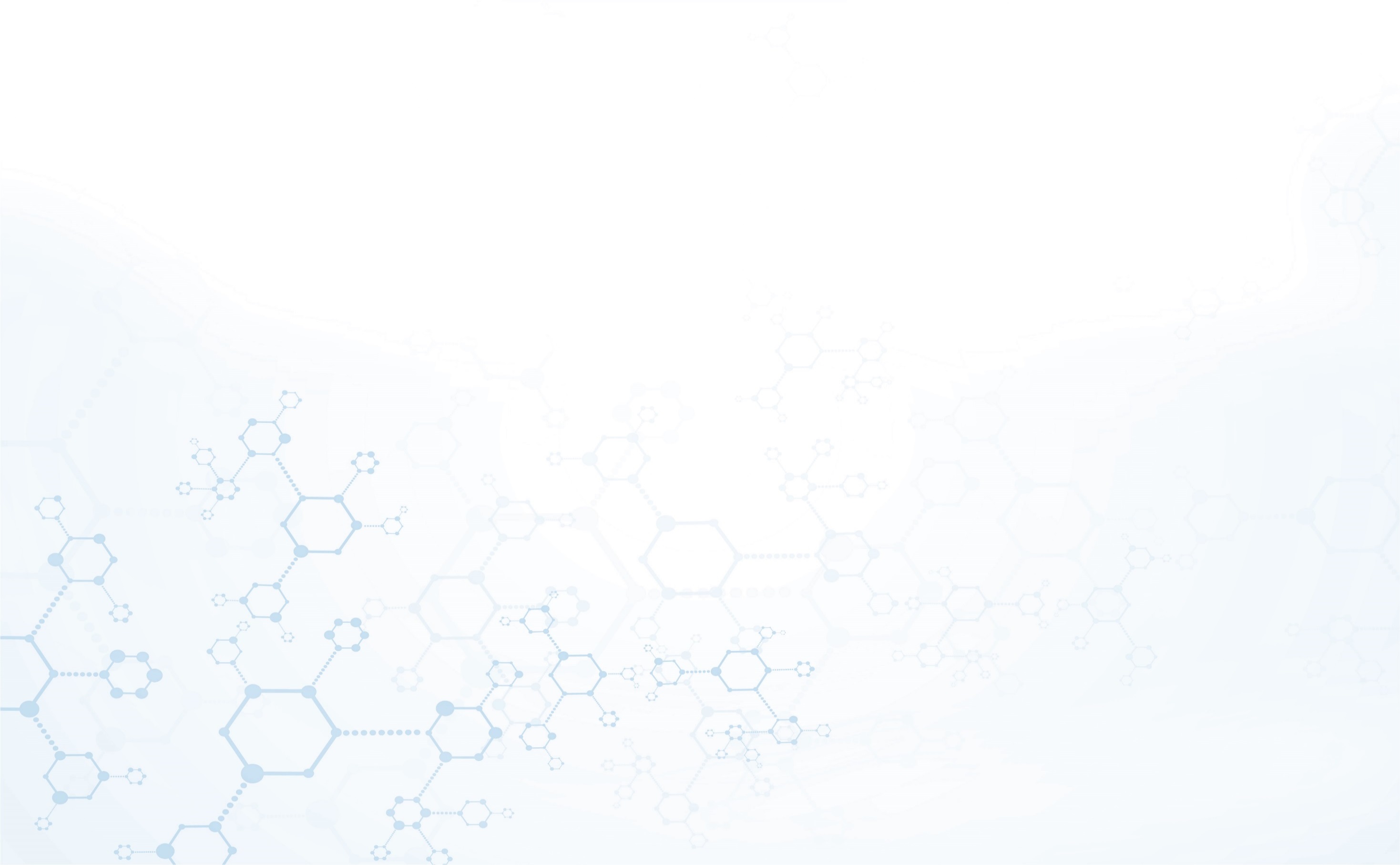 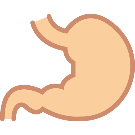 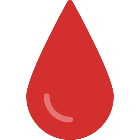 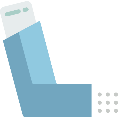 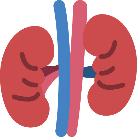 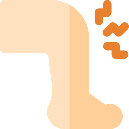 Болезни костно-мышечной системы
Болезни мочеполовой системы
Болезни органов пищеварения
Болезни органов дыхания
Болезни 
системы кровообращения
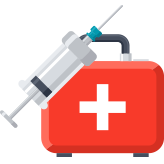 9
Обучение врачей общей практики
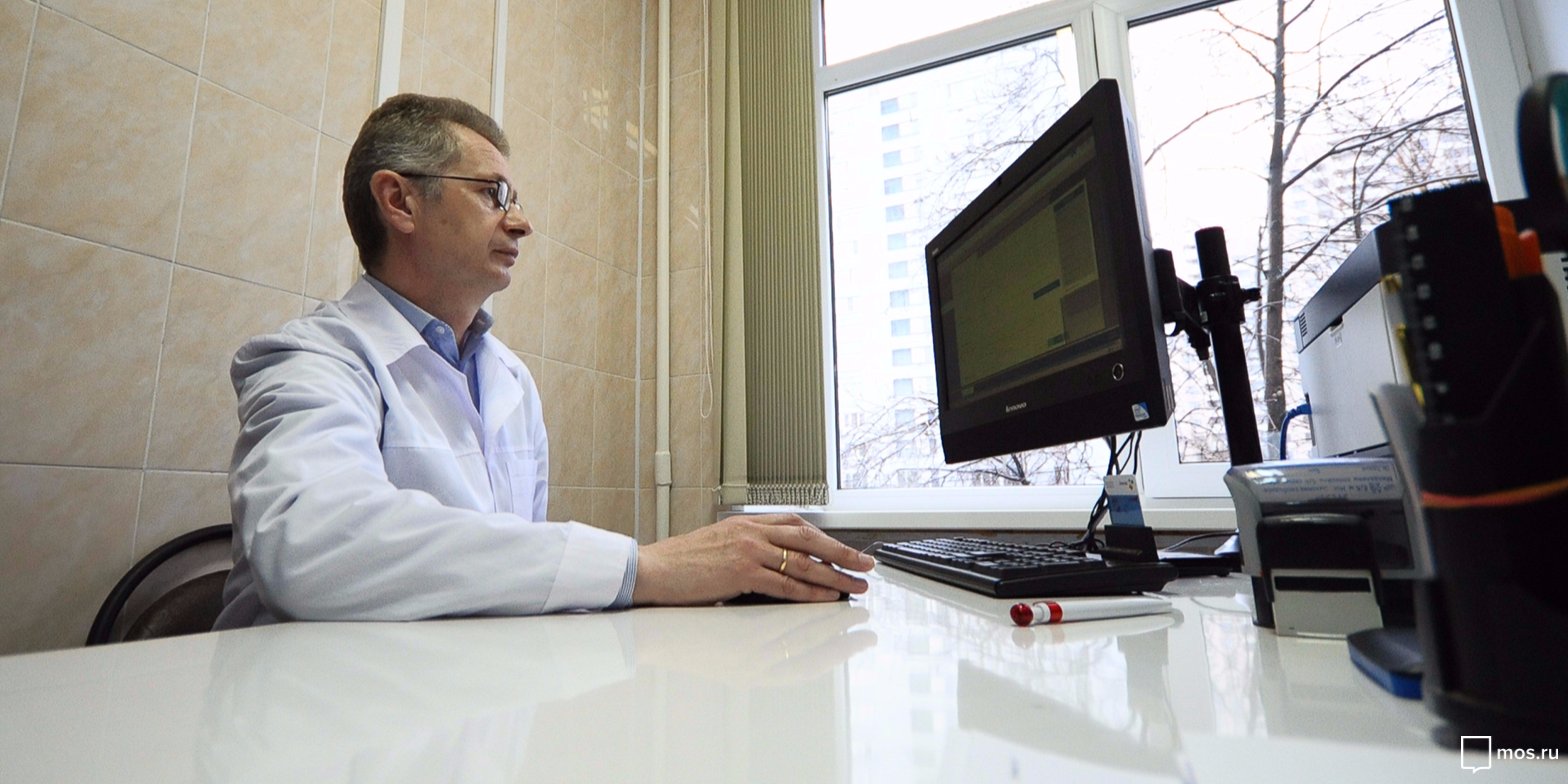 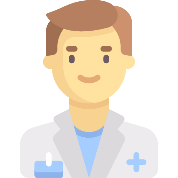 В последние два года 2018-2019 прошло обучение
27 
врачей-терапевтов и других специальностей 
на врача общей практики
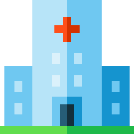 На текущий момент сформировано
20 
участков на которых работают врачи
общей практики
10
Повышение комфорта пребывания в поликлинике
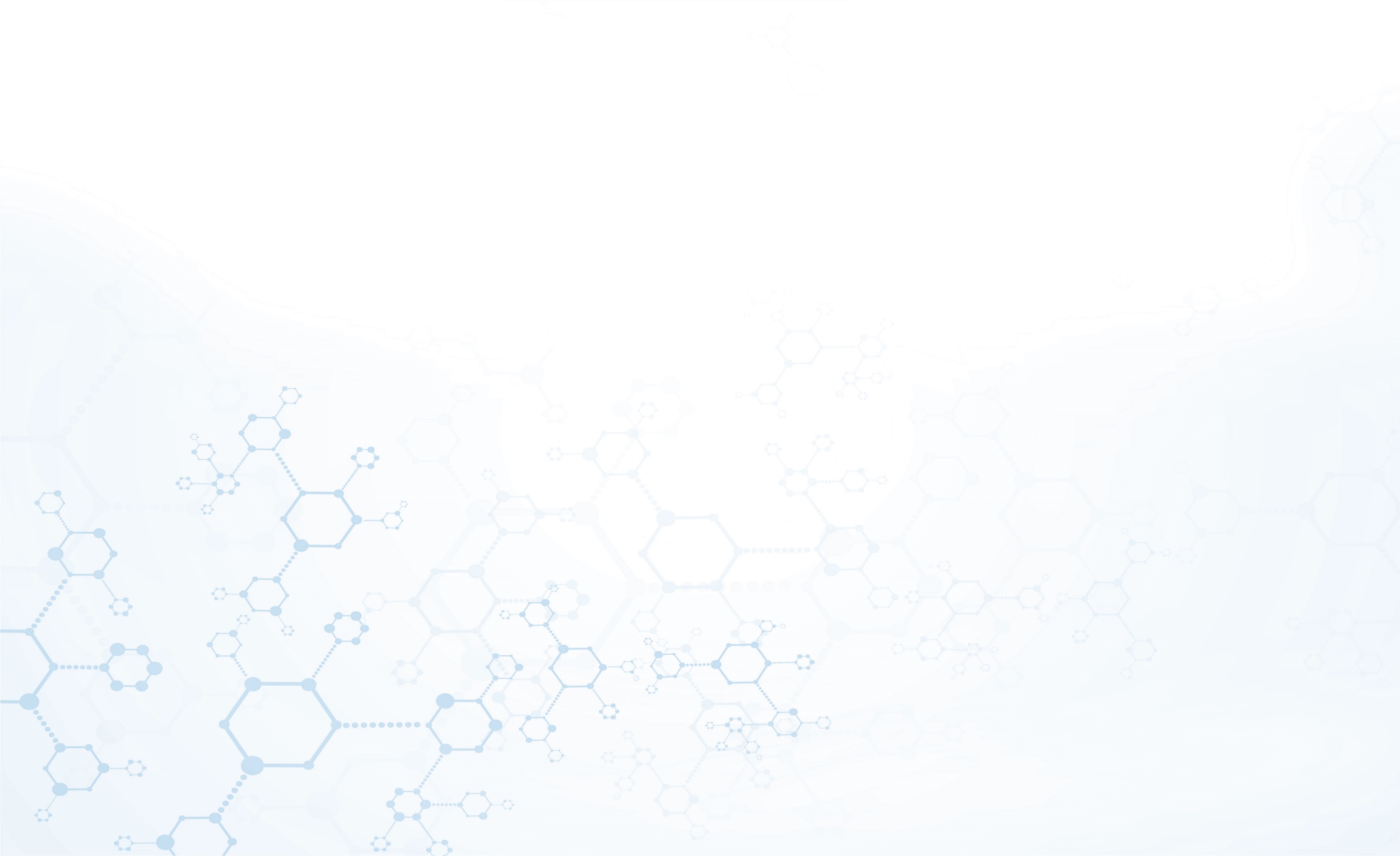 С целью исключения неудобств для пациентов:
Нахождения больных в одной зоне со здоровыми
Нехватки посадочных мест для ожидания
Отсутствия информации о движении очереди на прием
Отсутствия контроля за состоянием здоровья пациентов, находящихся в очереди, со стороны медицинского персонала
Организованы зоны комфортного ожидания приема дежурного врача
Положительный эффект от организации зон комфортного ожидания:
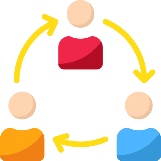 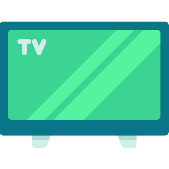 Разделение потоков здоровых 
и болеющих пациентов
Информирование пациентов о движении «живой» очереди через информационное табло
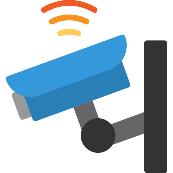 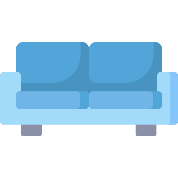 Создание достаточного количества посадочных мест для ожидания приема
Визуальный контроль пациентов, 
находящихся в очереди
11
Работа по рассмотрению жалоб и обращений граждан
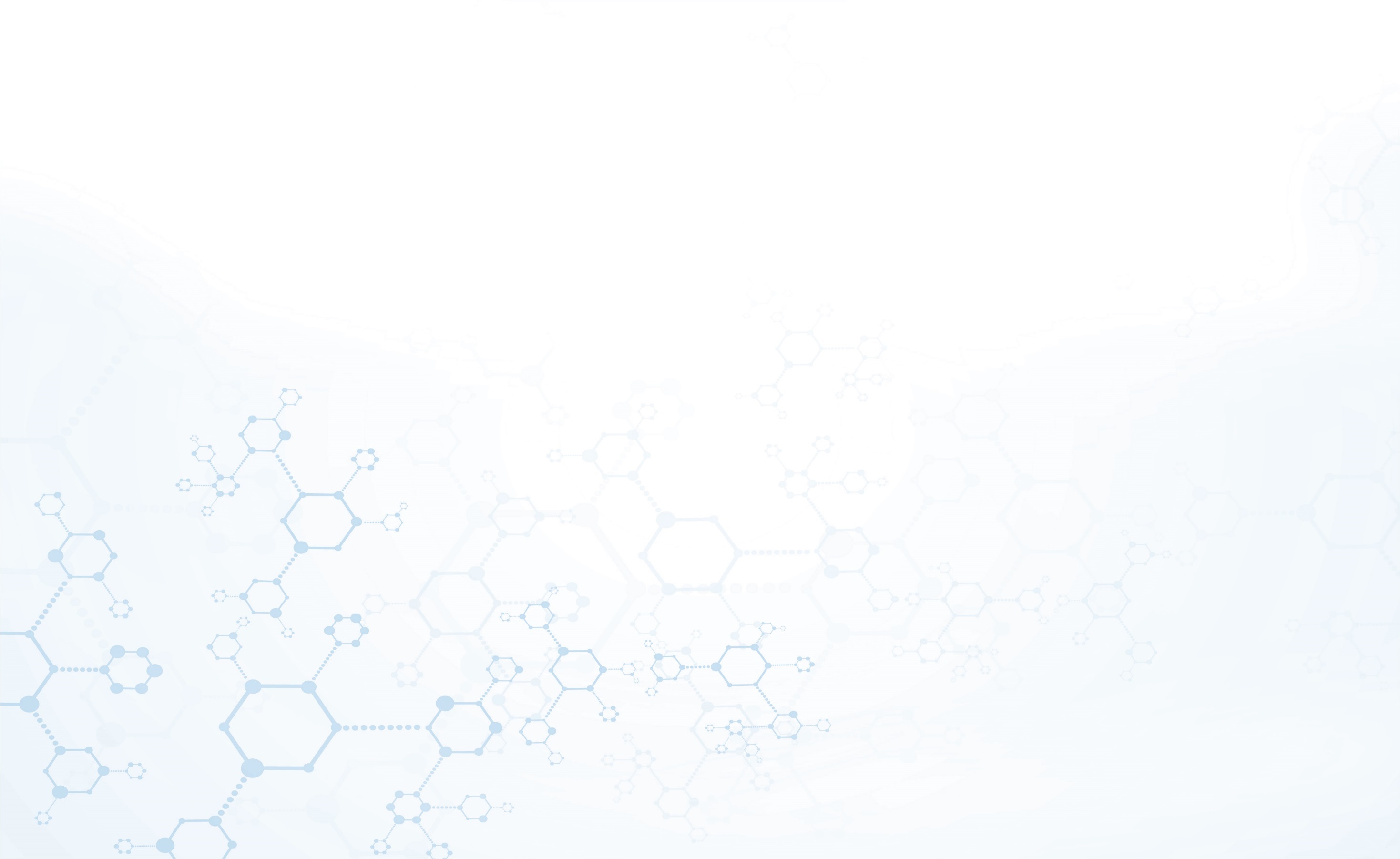 ГКБ имени В.П. Демихова
Амбулаторно-поликлинический центр

Всего 156 обращений
Обоснованных – 3
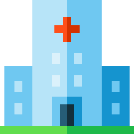 Число обращений 
за 2019 год
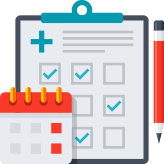 Все обращения пациентов рассматриваются в индивидуальном порядке
В случае негативного содержания обращения, специалисты поликлиники вступают в диалог с пациентом и детализируют проблему для ее решения
Изучаются предложения граждан по улучшению работы поликлиники, руководство использует обратную связь от пациентов для совершенствования оказания медицинской помощи
12
Оборудование поликлиники
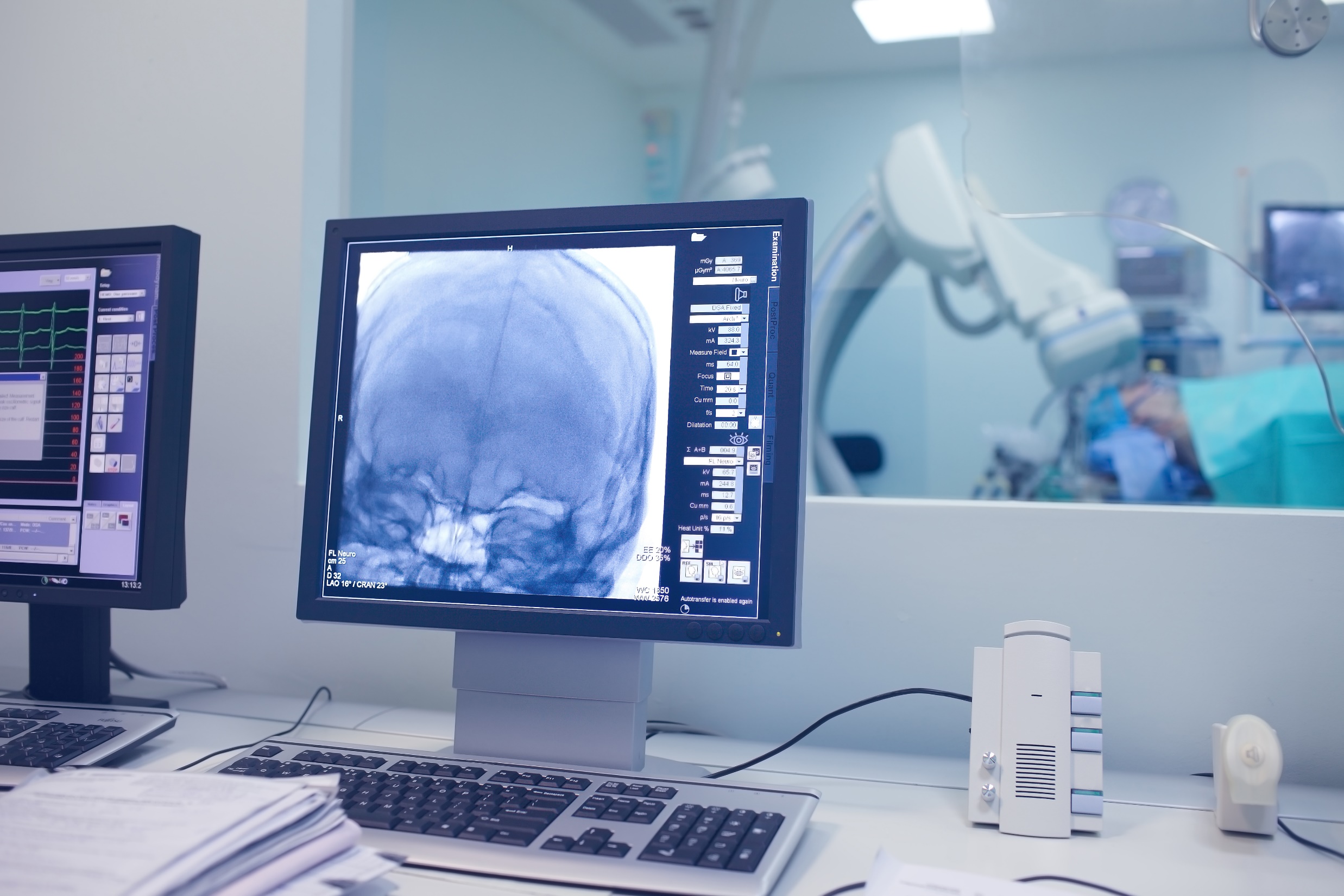 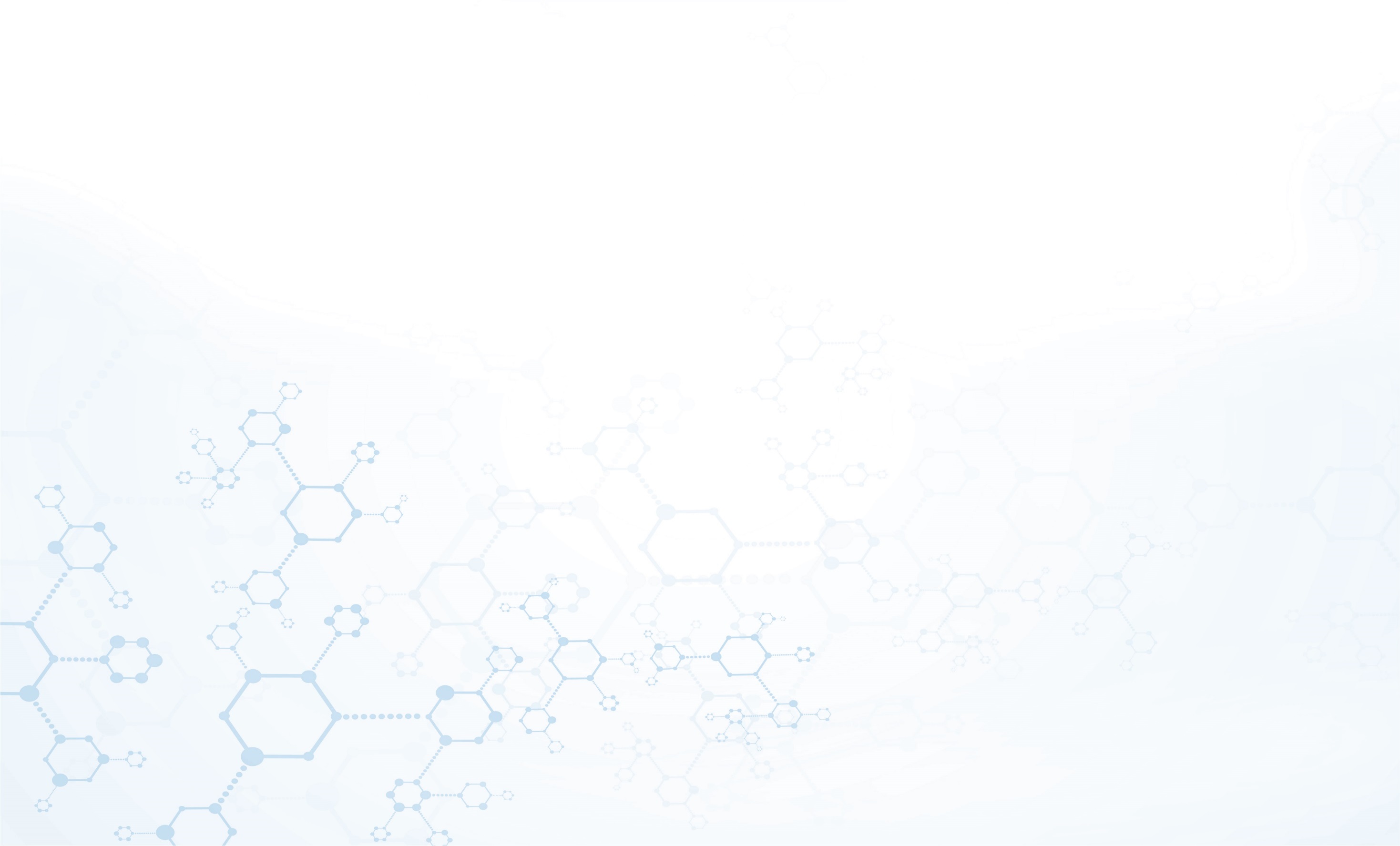 КТ 			2 ед.
МРТ 			1  ед.
Денситометры 		0 ед.
Рентгенаппараты		1  ед.
Флюорографы 		1  ед.
УЗИ 			2 ед.
    Из них экспертного класса 	0  ед.
Холтер 			4  ед.
СМАД 			4  ед.
В 2019 году открылся кабинет КТ с новым томографом SIEMENS Perspective 128
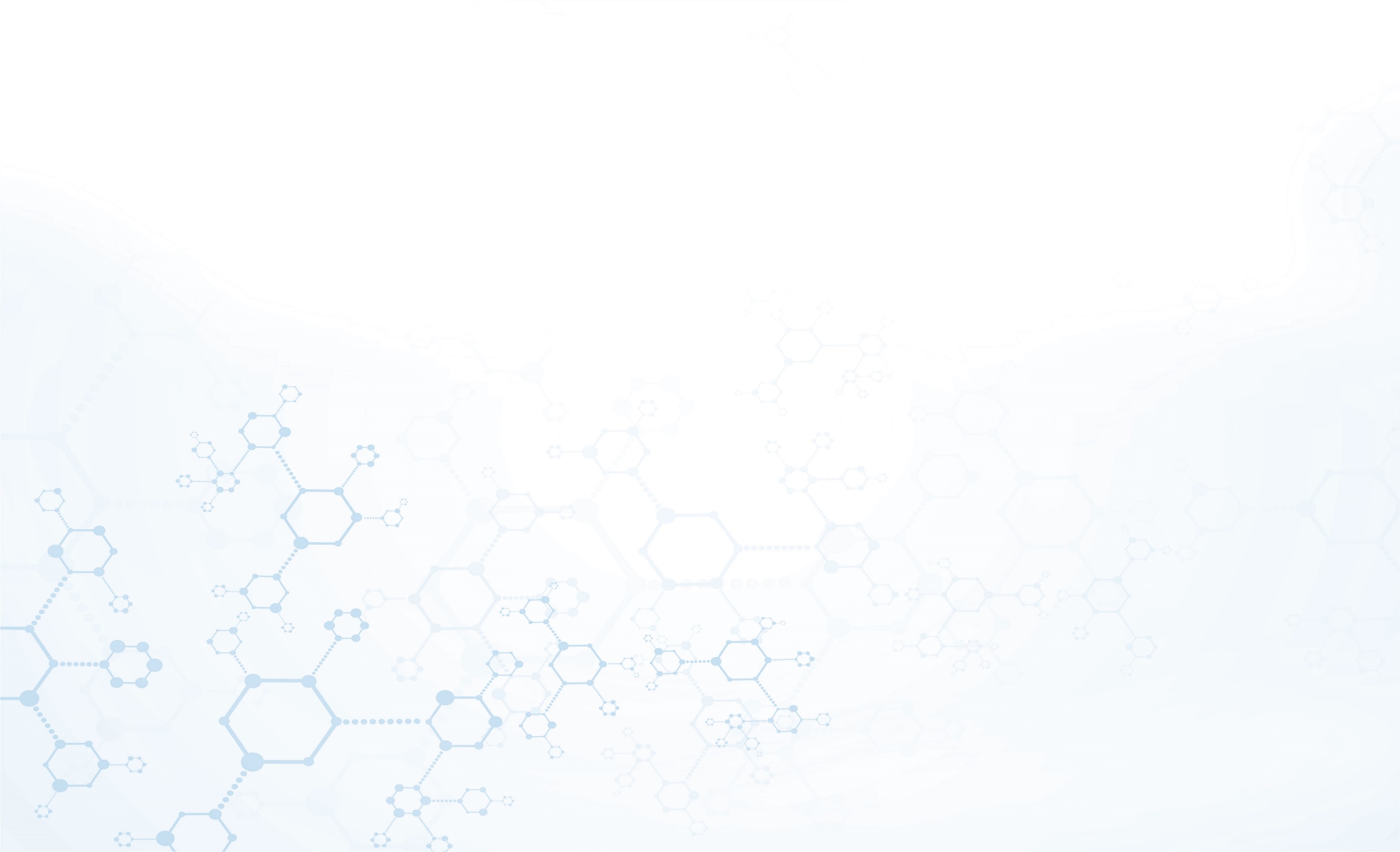 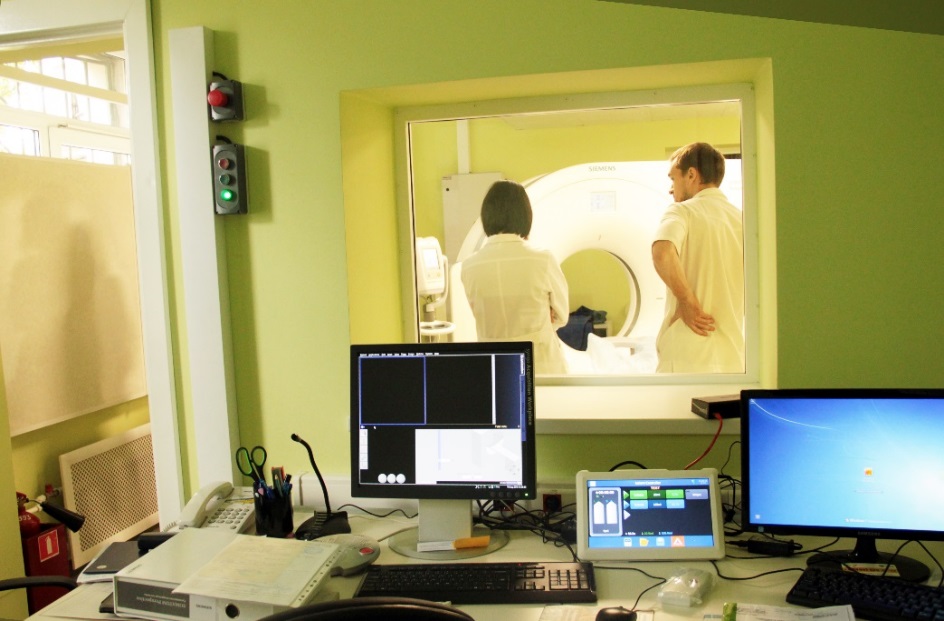 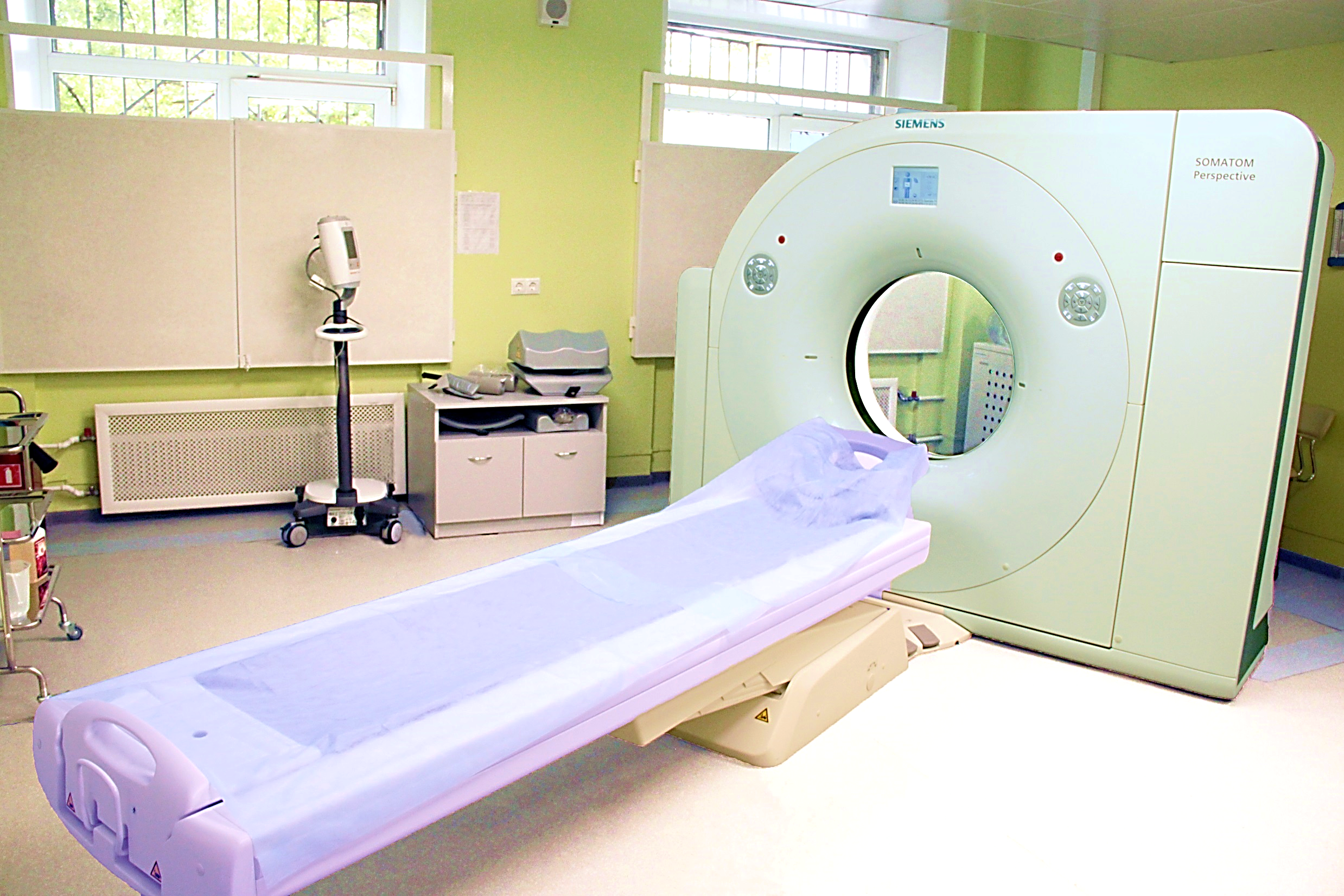 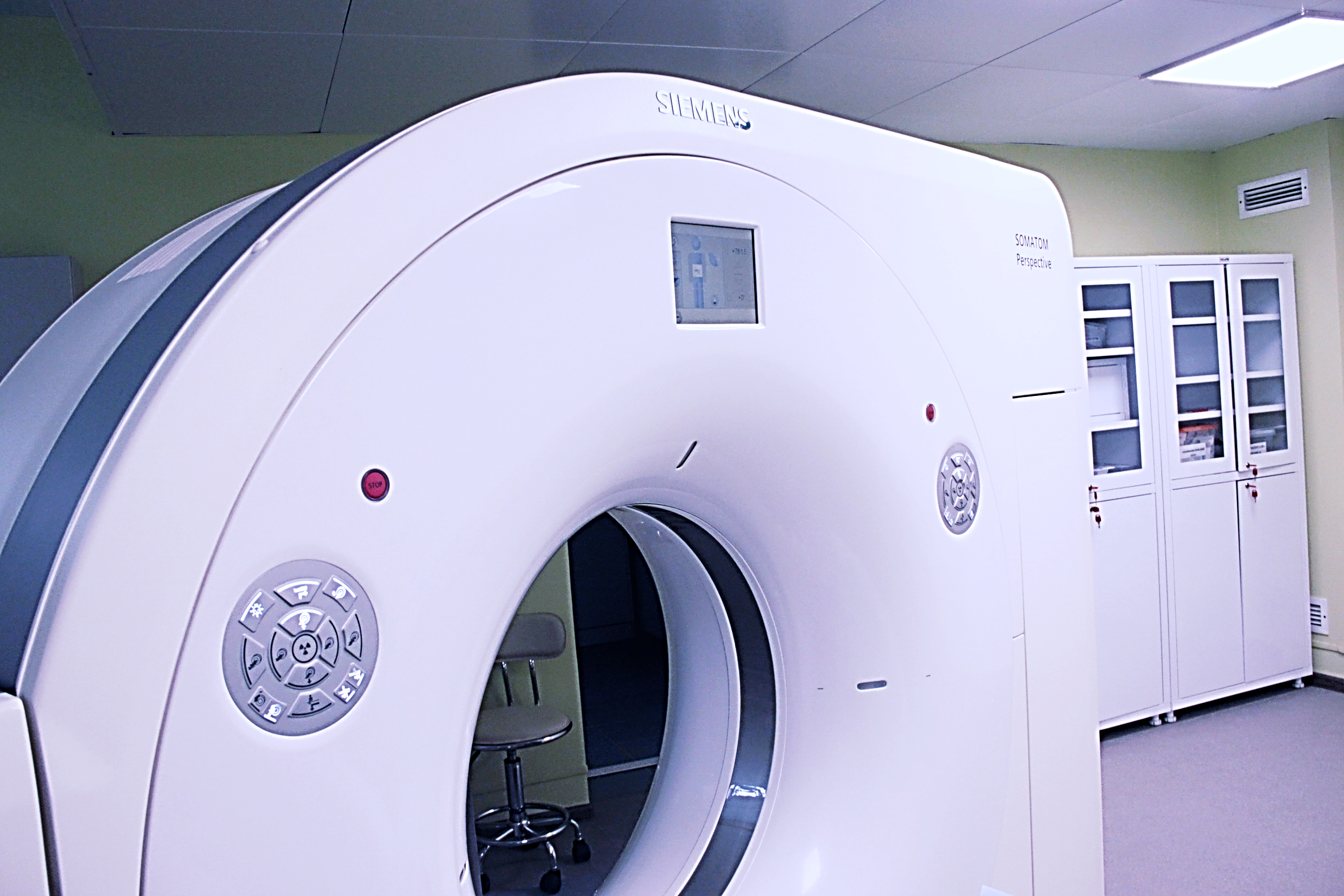 14
Медицинские организации оказывают помощь по различным профилям
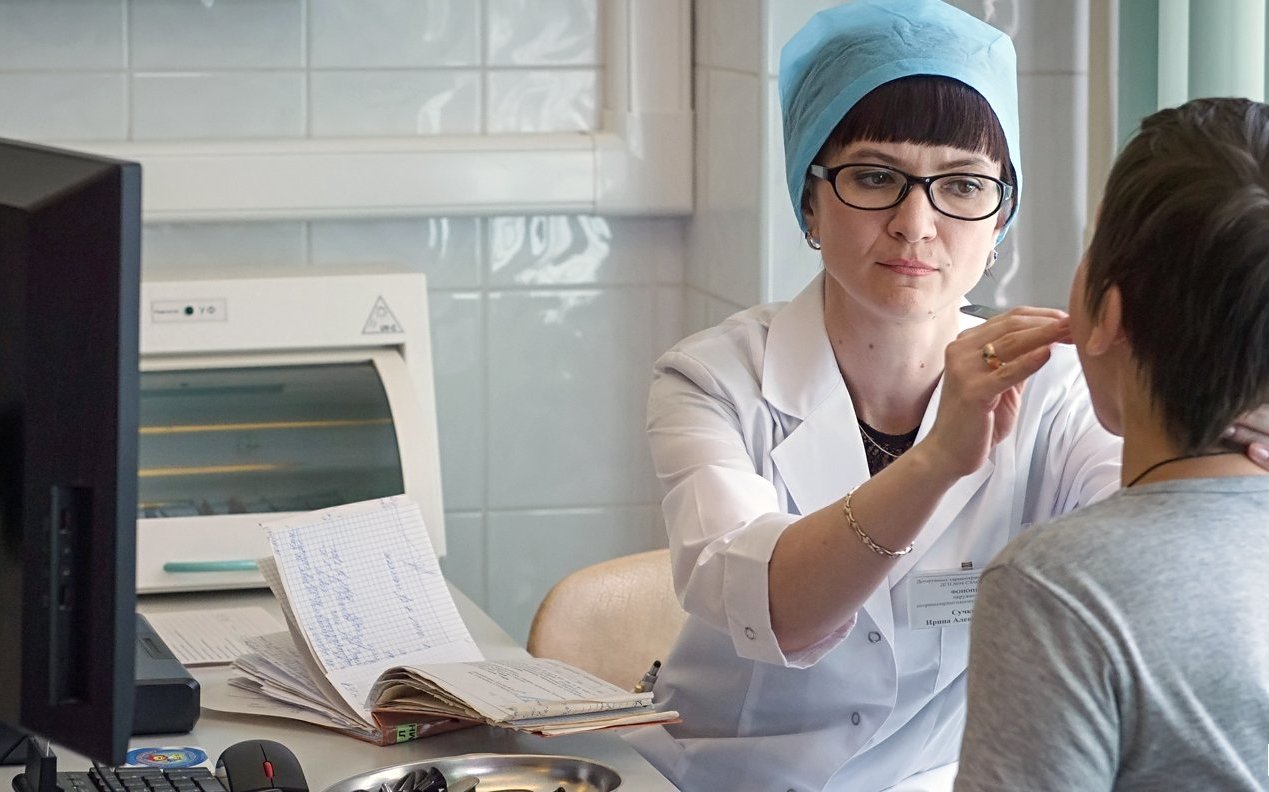 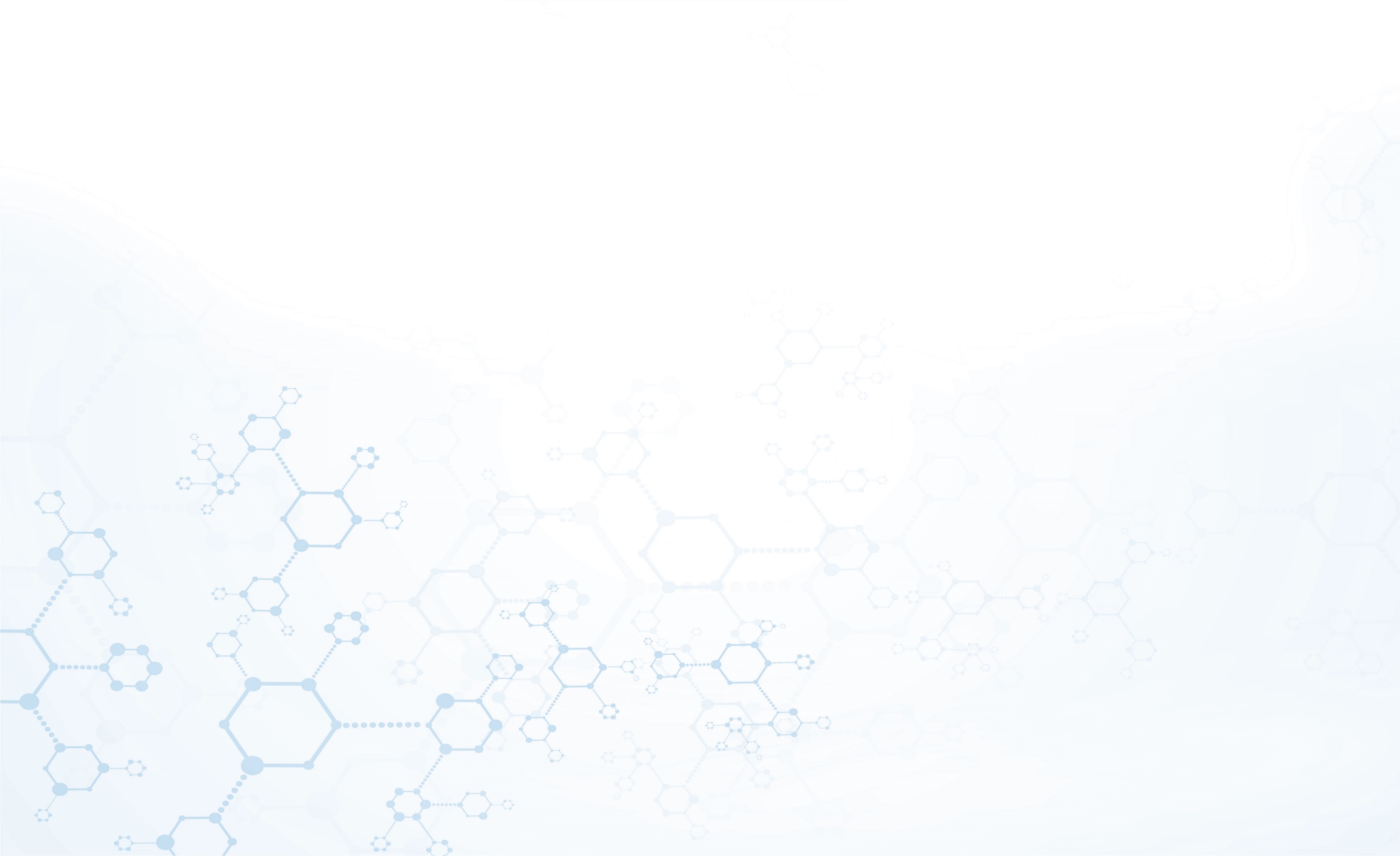 Терапия
Акушерство и гинекология
Хирургия
Офтальмология
Оториноларингология
Урология
Неврология
Кардиология
Эндокринология
Ревматология
Инфекционные болезни
Сердечно-сосудистая хирургия
Нейрохирургия
Травматология и ортопедия
Кадры 2019 года
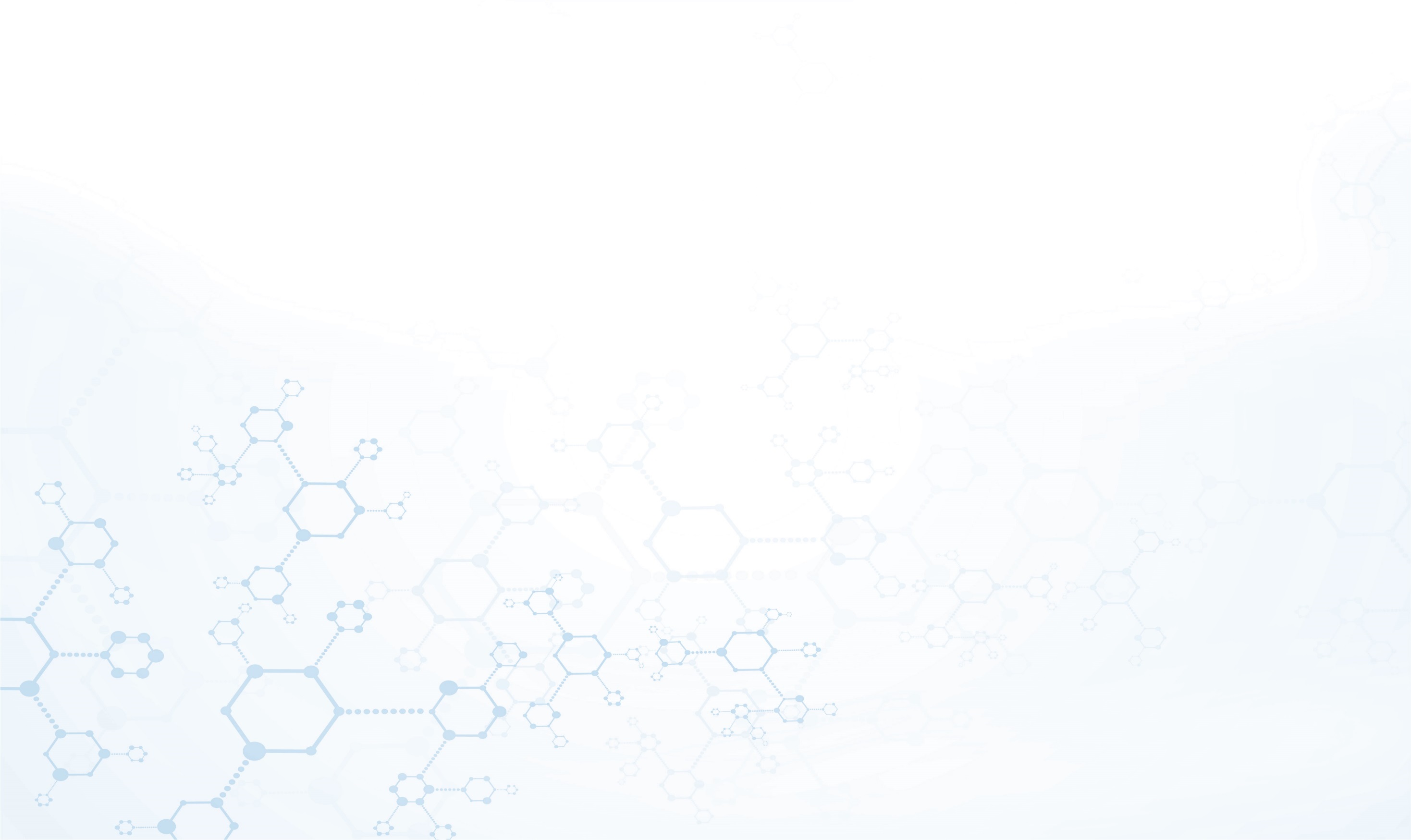 77,25
ставок всего
82
ставки всего
15,25
ставки всего
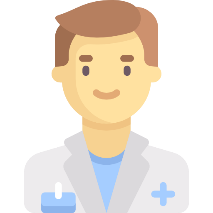 За 2019 год было нанято 22 сотрудника
Повышение квалификации прошли 3 человек
Мероприятия в поликлиниках,реализованные в 2019 году
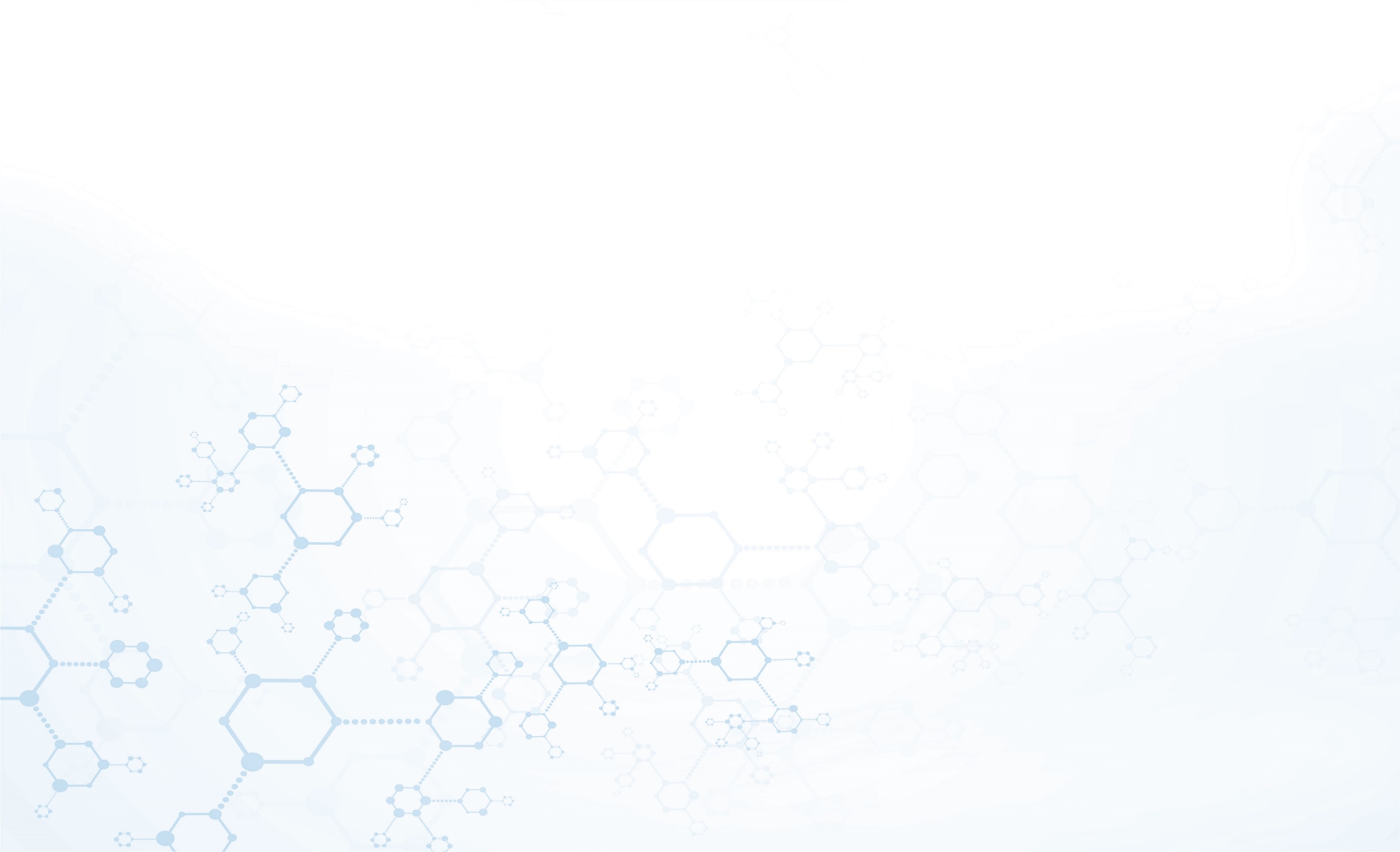 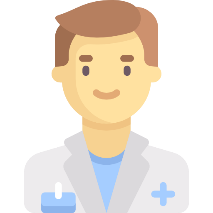 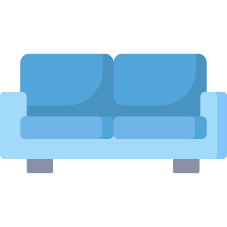 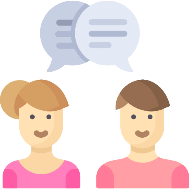 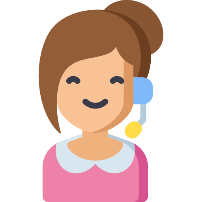 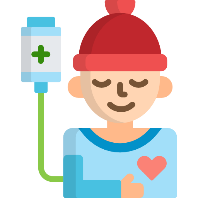 Открытая информационная среда
Оптимизация работы поликлиники
Повышение комфорта пребывания
Повышение доступности мед. помощи
Систематизация работы с хроническими больными
Оперативный мониторинг работы МО с помощью системы видеонаблюдения и отзывов пациентов в интернете
Оптимизация работы Call-центра
Развитие справочно-информационного отдела и входной группы
Внедрение стандарта организации рабочего пространства по принципу 5С на стойке информации, мед. посту и в кабинете дежурного врача
В службу вызова на дом внедрена система «Мобильный АРМ», все врачи обеспечены планшетами с доступом в ЕМИАС
Создание унифицированной системы навигации
Создание зон комфортного ожидания приема дежурного врача
Увеличение доли врачей общей практики
Внедрение дежурного врача общей практики
Внедрение выделенного врача для пациентов со множественными хроническими заболеваниями
Создание службы патронажного ухода за маломобильными пациентами
В проекте участвуют 
803 пациента
2 врача
2 медсестры
В 2019 году было проведено благоустройство территории
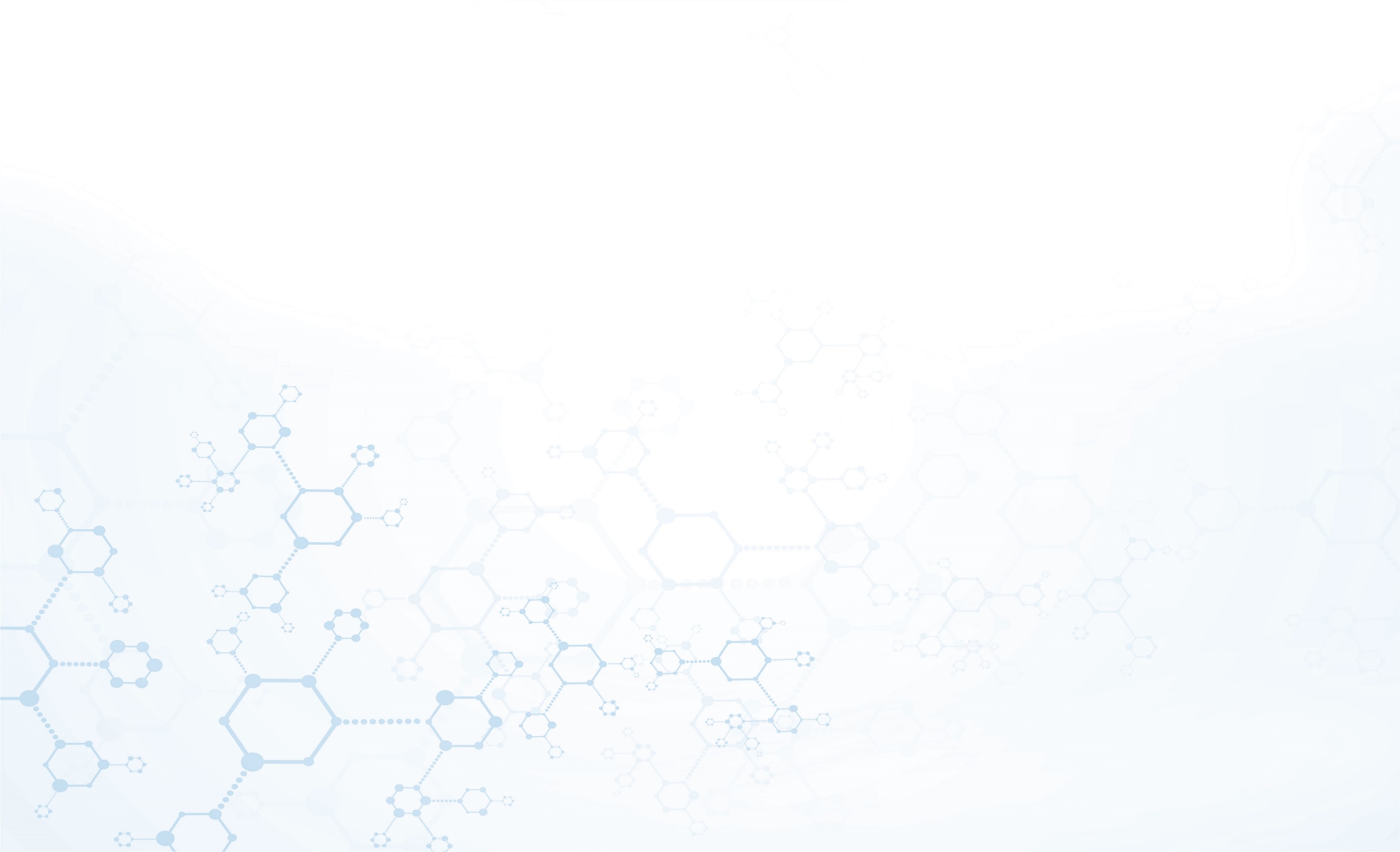 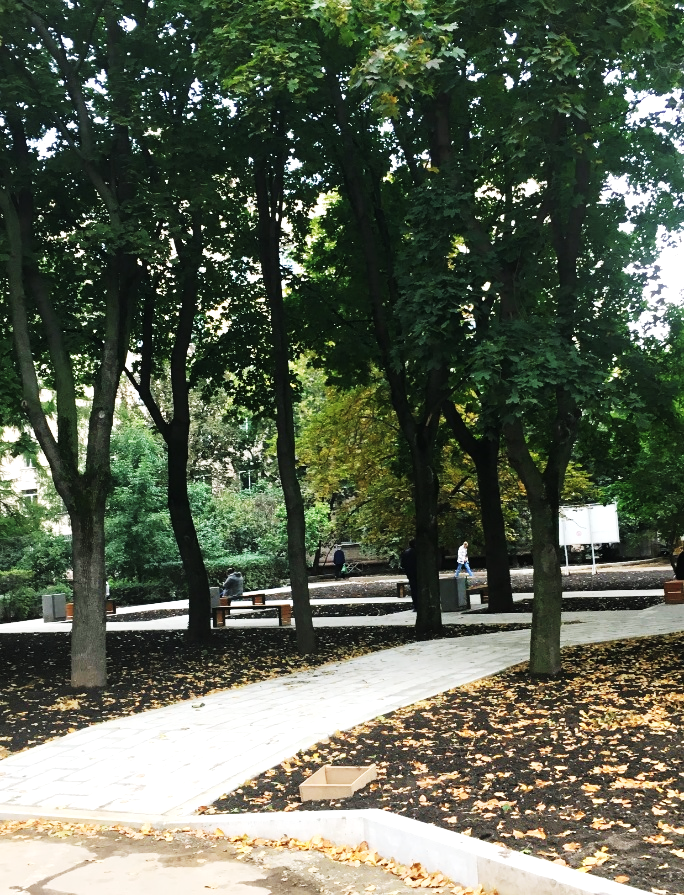 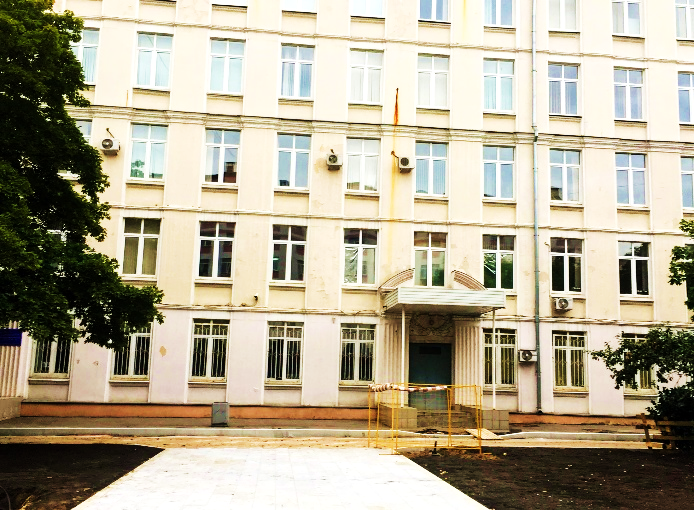 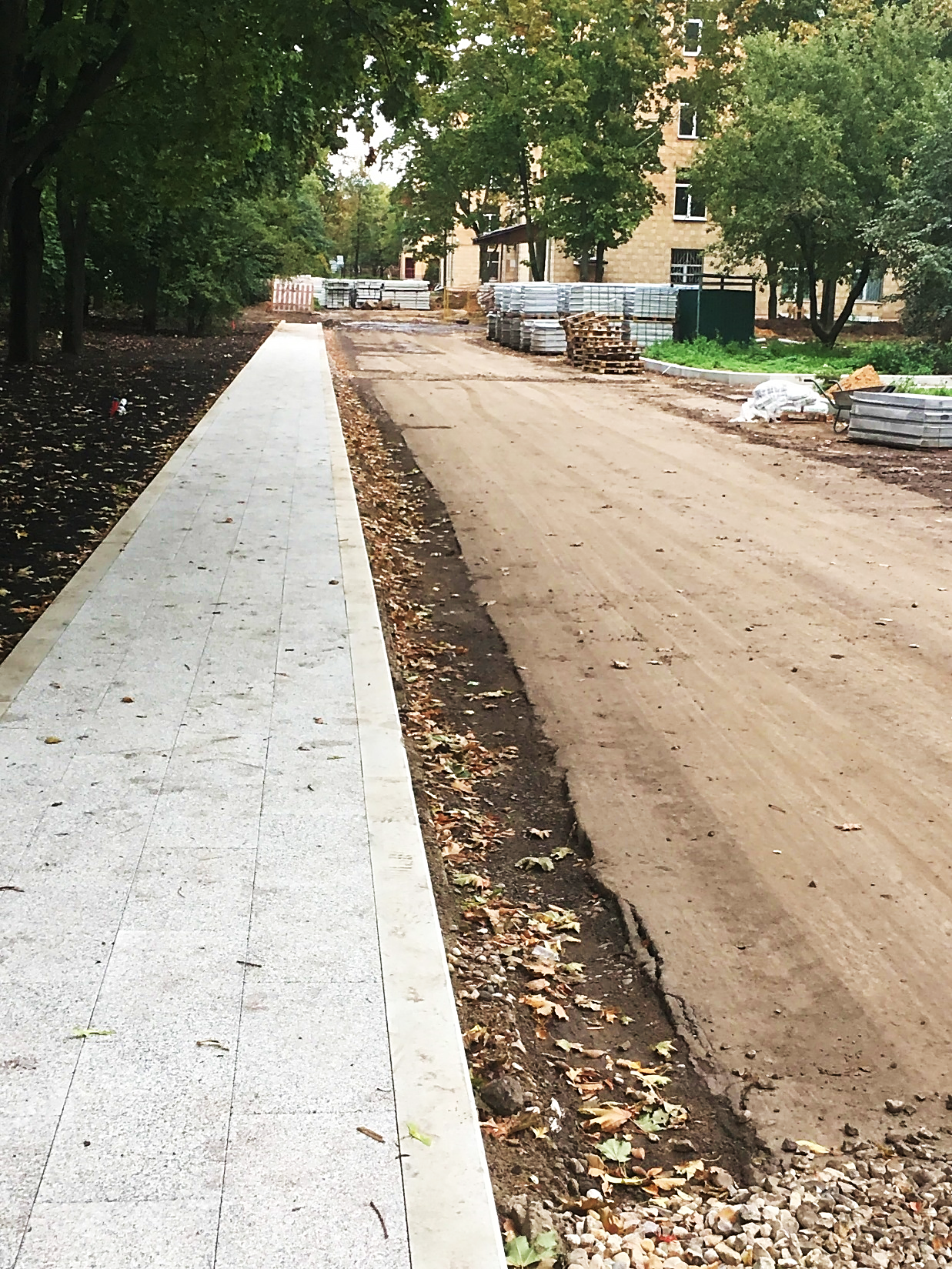 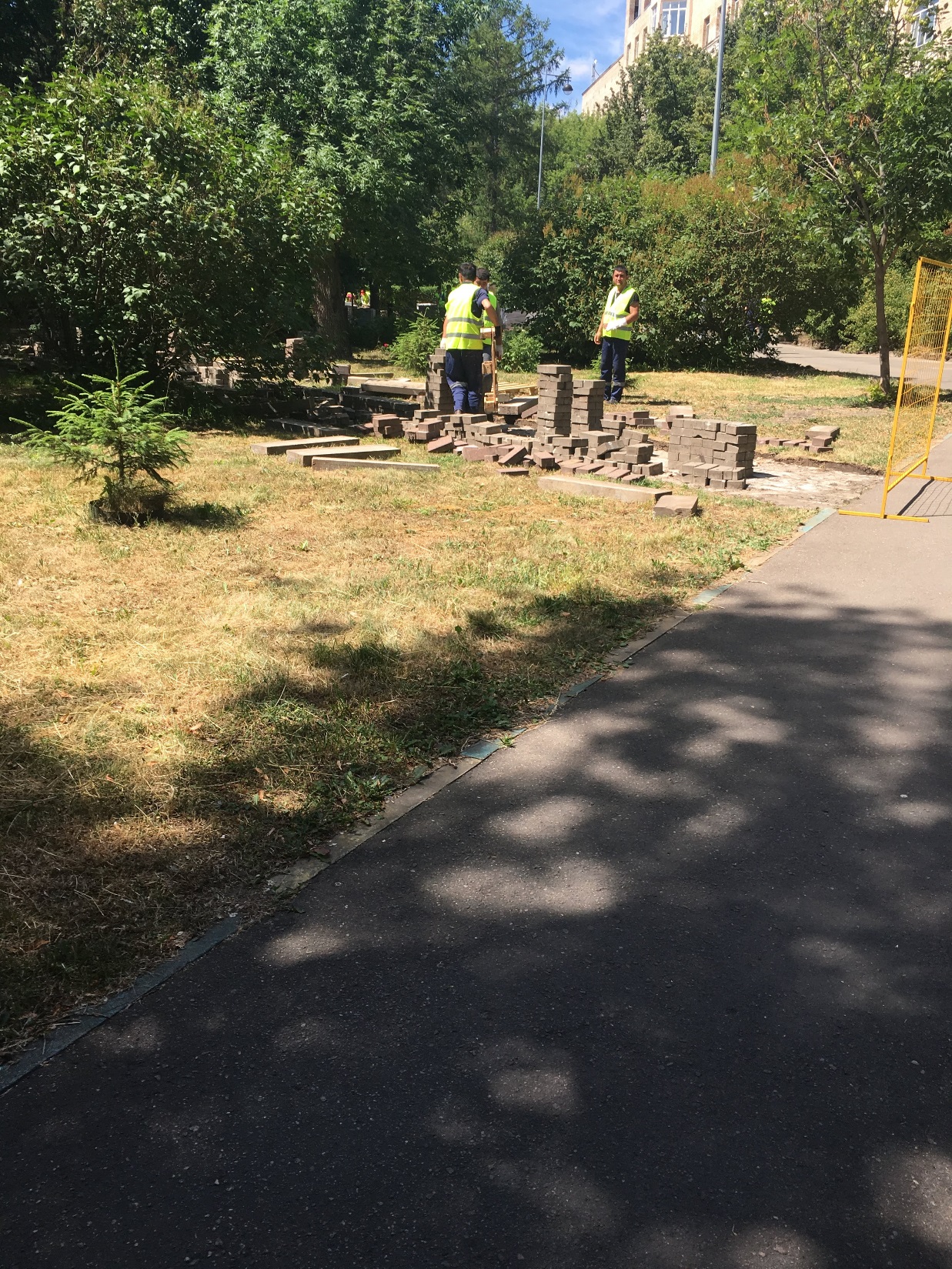 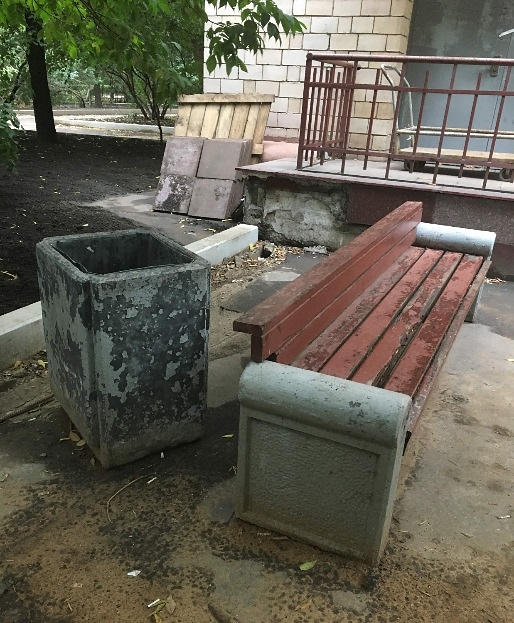 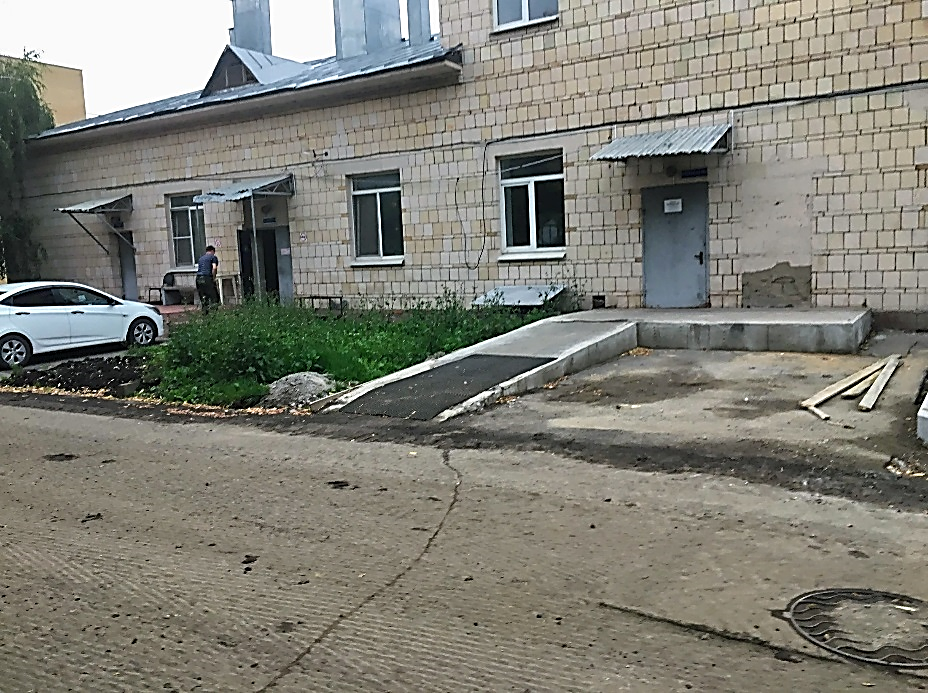 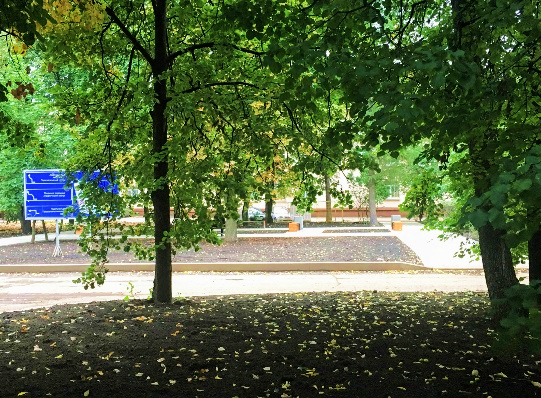 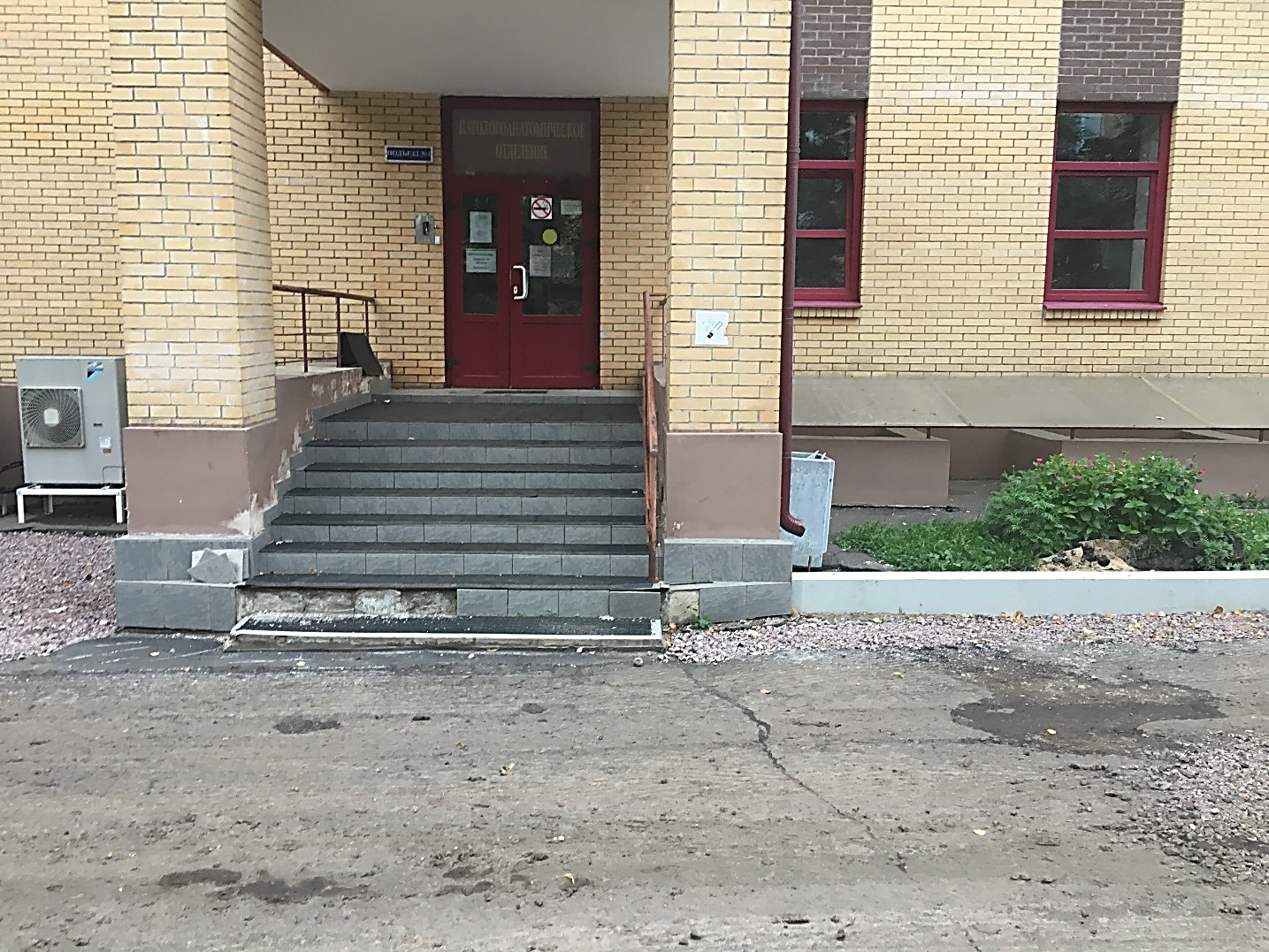 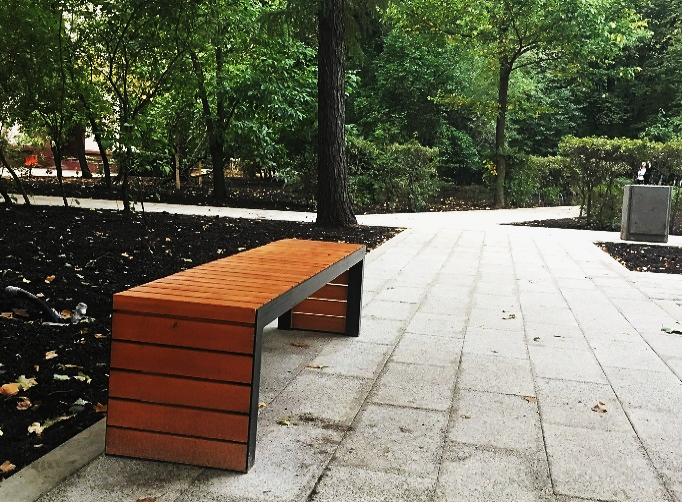 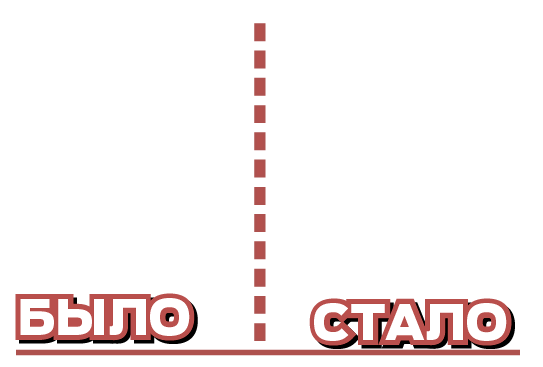 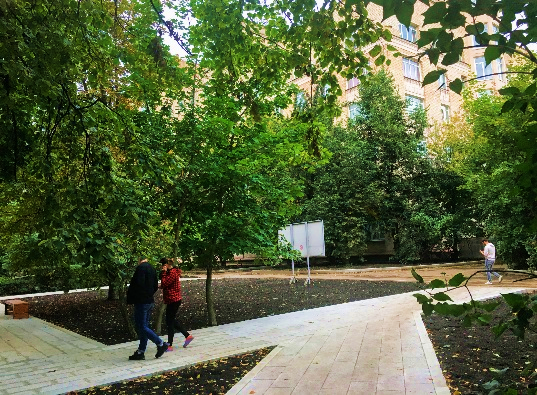 18
В 2019 году былпроведен ремонт входной группы АПЦ
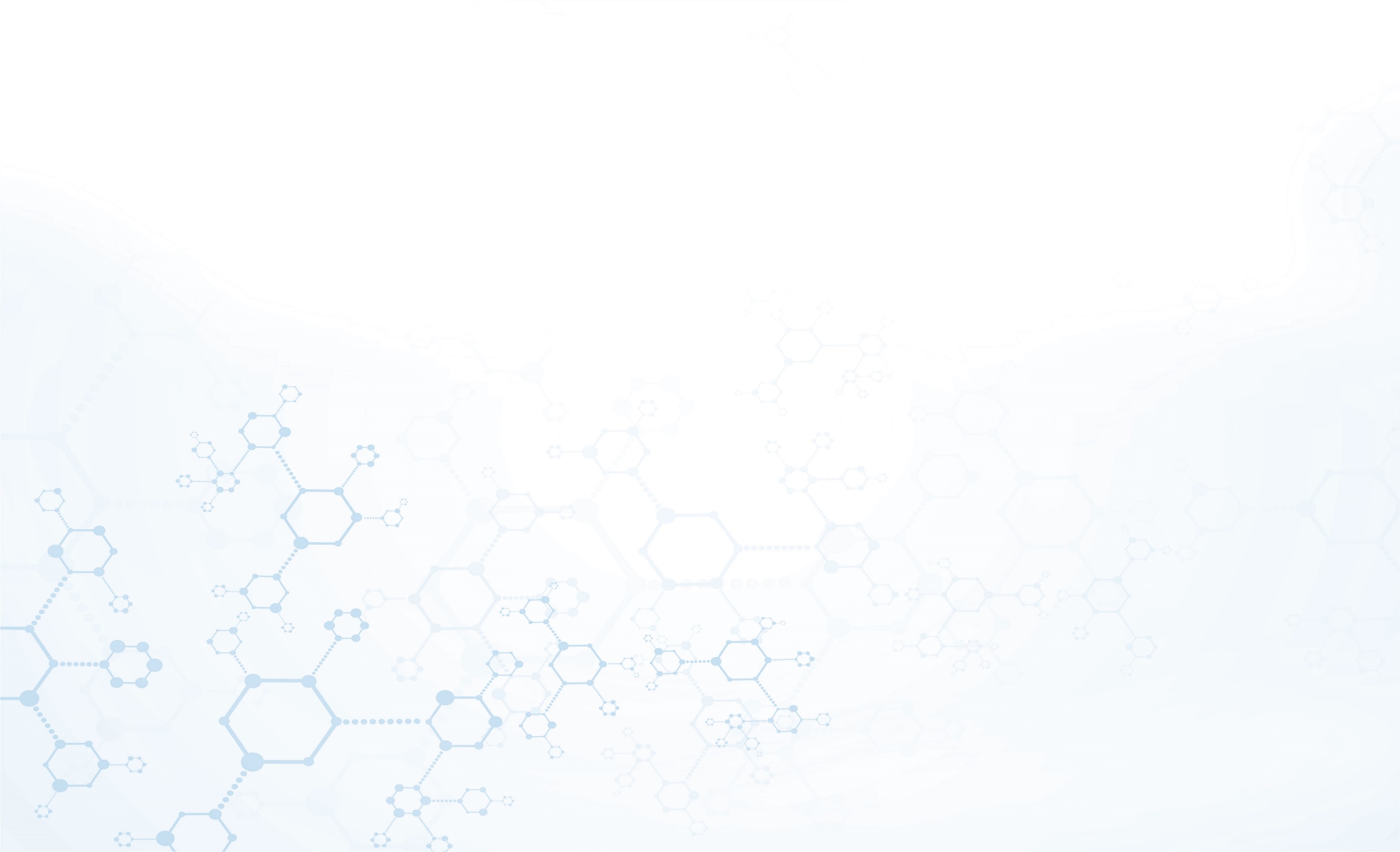 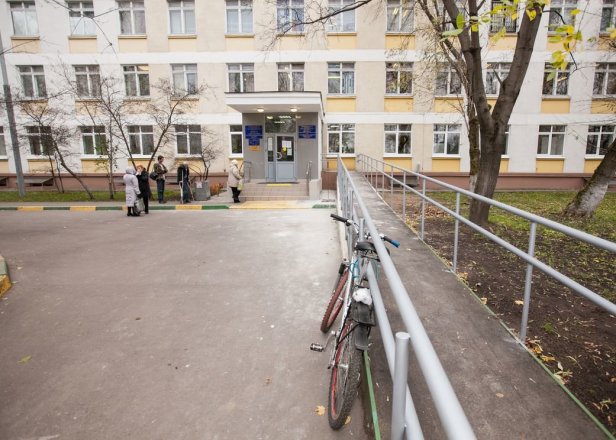 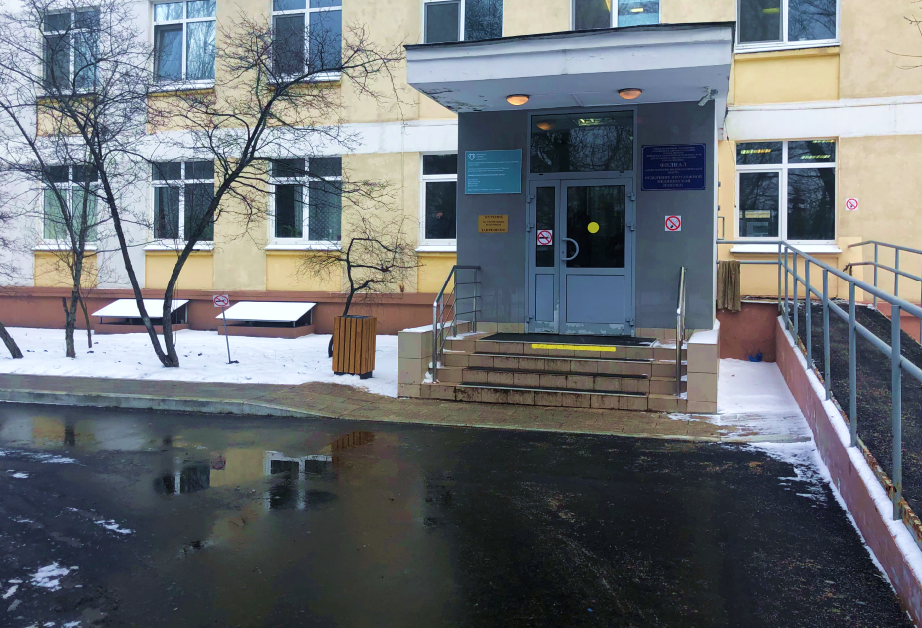 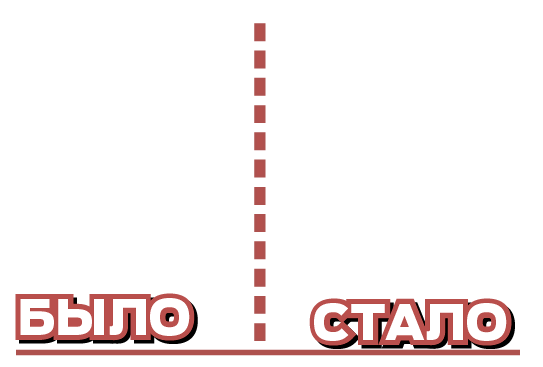 19
В 2019 году былпроведен ремонт входной группы ЖК
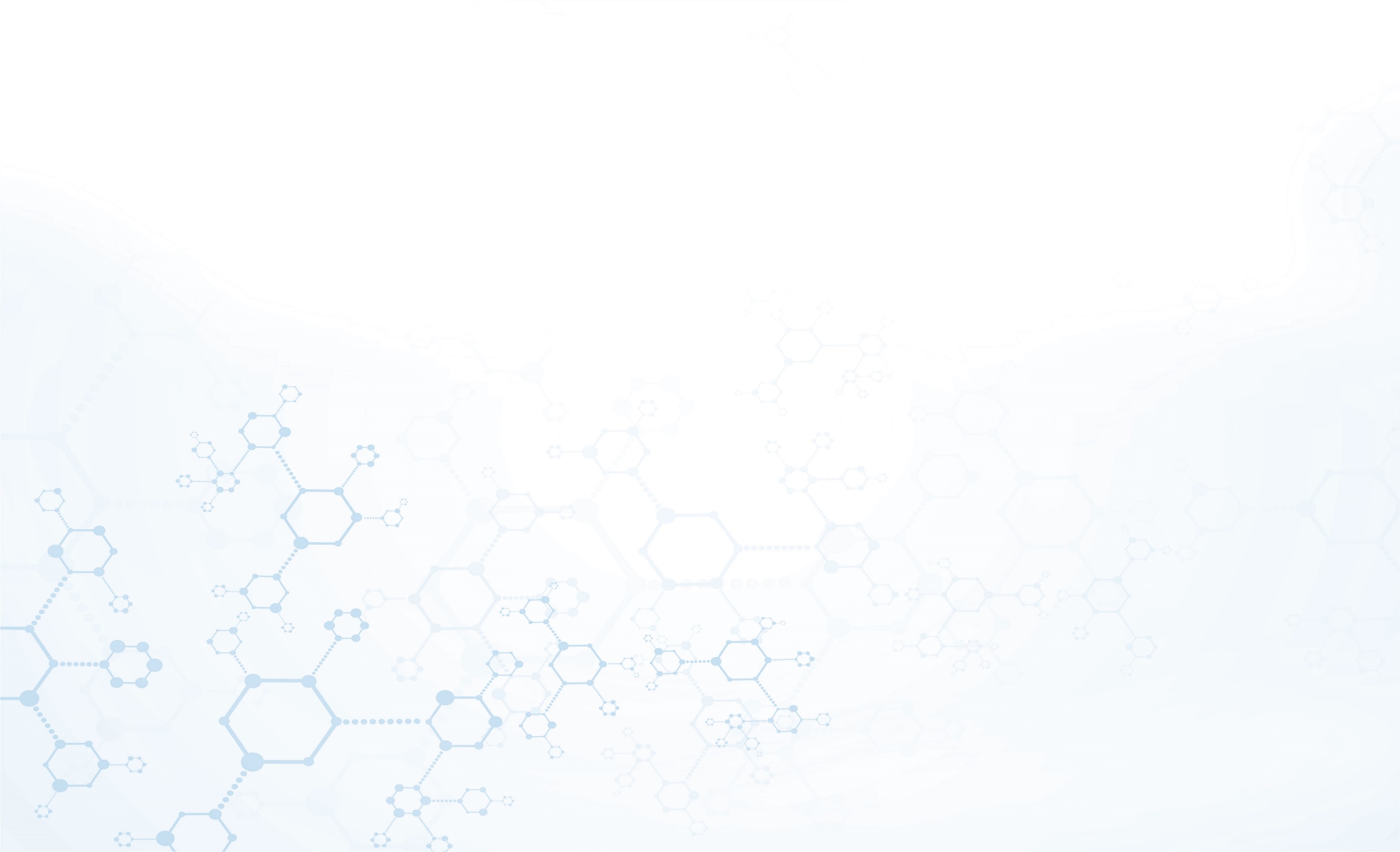 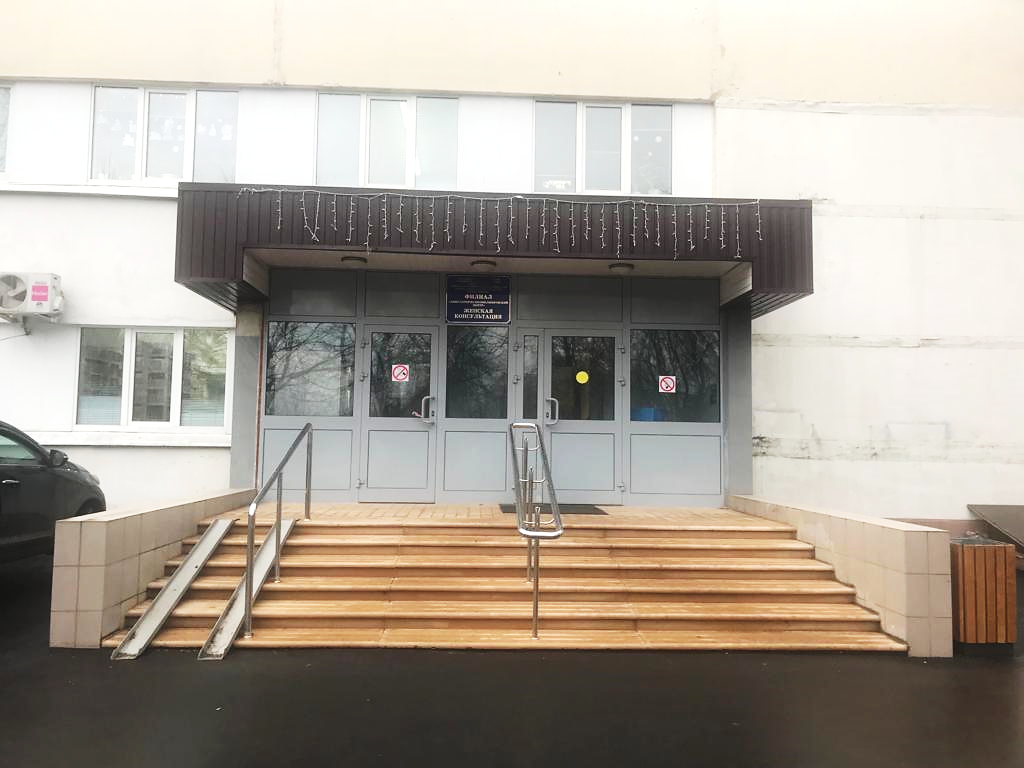 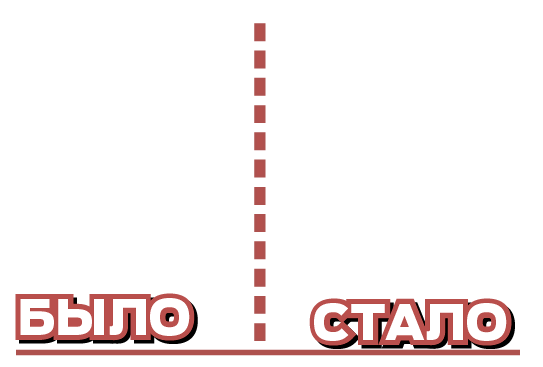 20
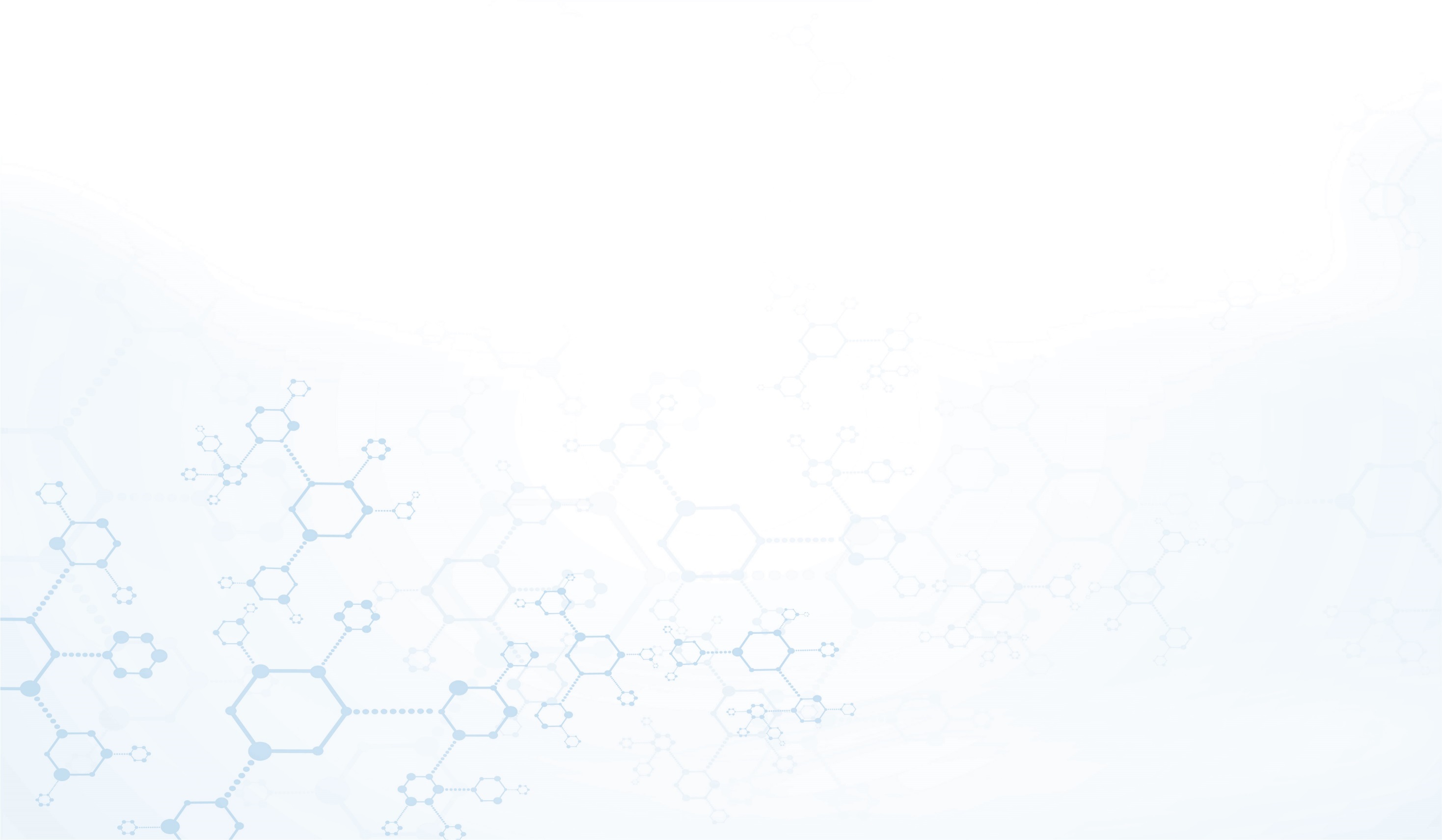 СПАСИБО ЗА ВНИМАНИЕ!
21